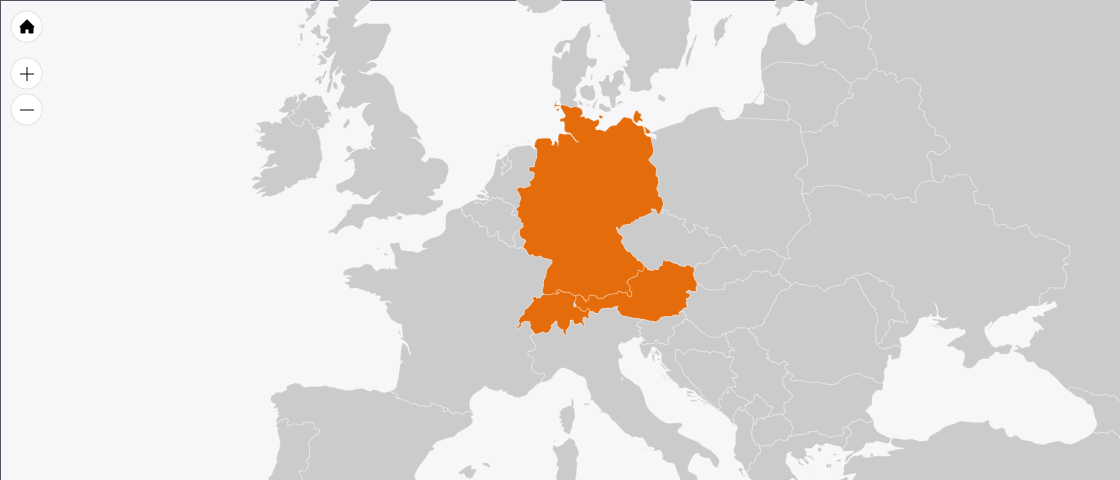 Kennzahlenauswertung 2023
Jahresbericht der zertifizierten 
Gynäkologischen Krebszentren
Auditjahr 2022 / Kennzahlenjahr 2021
FAG-Z360 B
Gynäkologisches Krebszentrum Musterhausen
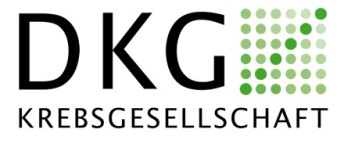 Jahresbericht Gynäkologische Krebszentren 2023 (Auditjahr 2022 / Kennzahlenjahr 2021)
Inhaltsverzeichnis
2
Jahresbericht Gynäkologische Krebszentren 2023 (Auditjahr 2022 / Kennzahlenjahr 2021)
Allgemeine Informationen
Qualitätsindikatoren der Leitlinie (LL QI):
In dem Inhaltsverzeichnis und in den jeweiligen Überschriften sind die Kennzahlen, die den Qualitätsindikatoren der evidenzbasierten Leitlinie entsprechen, besonders ausgewiesen. Die so gekennzeichneten Qualitätsindikatoren beruhen auf starken Empfehlungen der Leitlinien und wurden durch die Leitliniengruppen des Leitlinienprogramms Onkologie abgeleitet. Weiterführende Information: www.leitlinienprogramm-onkologie.de
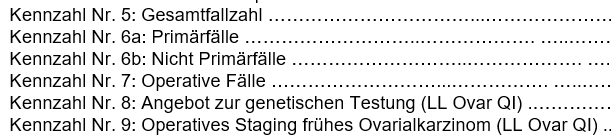 Grunddaten Kennzahl:
Die Definition des Zählers, Nenners und die Sollvorgabe sind aus dem Kennzahlenbogen entnommen.
Die Angabe des Medians für Zähler und Nenner bezieht sich nicht auf ein bestehendes Zentrum, sondern gibt den Median aller Zähler der Kohorte und den Median aller Nenner der Kohorte wieder.
Unter Range ist der Wertebereich für Zähler, Nenner und Quote aller Zentren angegeben.
In der Spalte Pat. Gesamt sind die Summe aller gemäß der Kennzahl behandelten Pat. sowie die dazugehörige Quote dargestellt.
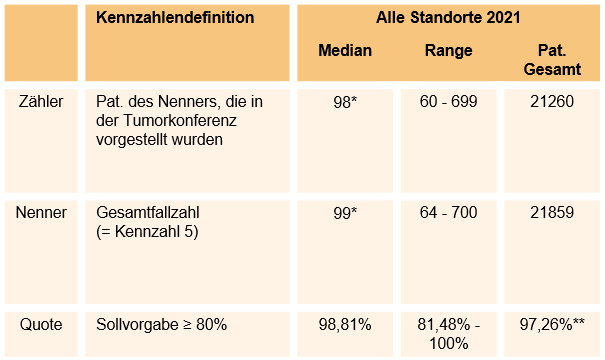 Diagramm:
Die x-Achse gibt die Anzahl der Zentren wieder, die y-Achse stellt den Wertebereich in Prozent oder eine Anzahl (z.B. Primärfälle) dar. Die Sollvorgabe ist als grüne waagerechte Linie dargestellt. Der Median, ebenfalls als grüne waagerechte Linie dargestellt, teilt die gesamte Gruppe in zwei gleich große Hälften.
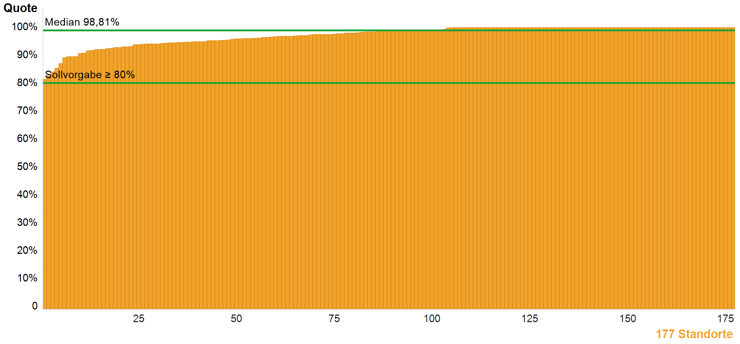 3
Jahresbericht Gynäkologische Krebszentren 2023 (Auditjahr 2022 / Kennzahlenjahr 2021)
Allgemeine Informationen
Kohortenentwicklung:
Die Kohortenentwicklung in den Jahren 2017, 2018, 2019, 2020 und 2021 wird mit Hilfe des Boxplot-Diagramms dargestellt.
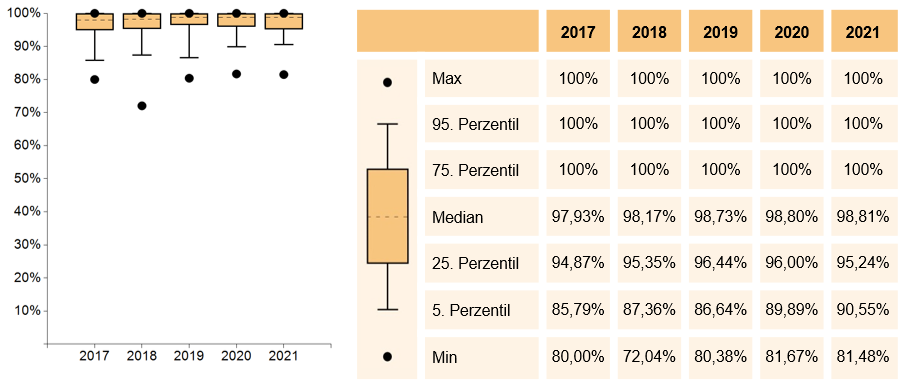 Boxplot:
Ein Boxplot setzt sich aus einer Box mit Median, Antennen und Ausreißern zusammen. Innerhalb der Box befinden sich 50 Prozent der Zentren. Der Median teilt die gesamte Kohorte in zwei Hälften mit der gleichen Anzahl an Zentren. Die Antennen und die Box umfassen einen Bereich/Spannweite von 90 Prozent der Zentren. Die Extremwerte werden hier als Punkte abgebildet.
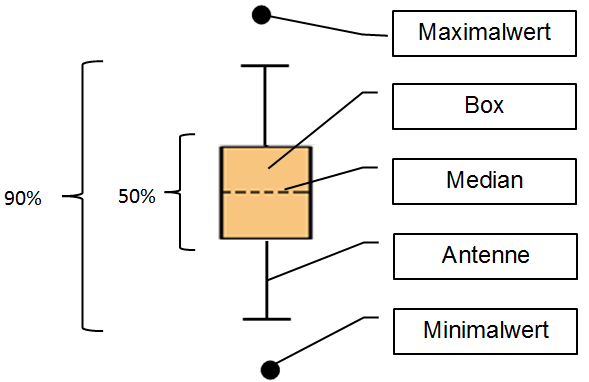 4
Zum Inhaltsverzeichnis
Jahresbericht Gynäkologische Krebszentren 2023 (Auditjahr 2022 / Kennzahlenjahr 2021)
Stand des Zertifizierungssystems für Gynäkologische Krebszentren 2022
5
Zum Inhaltsverzeichnis
Jahresbericht Gynäkologische Krebszentren 2023 (Auditjahr 2022 / Kennzahlenjahr 2021)
Berücksichtigte Standorte
* Die Zahlen basieren auf den im Jahresbericht aufgeführten Standorten.
Der vorliegende Jahresbericht betrachtet die im Zertifizierungssystem der Deutschen Krebsgesellschaft zertifizierten Gynäkologischen Krebszentren. Grundlage für die Diagramme des Jahresberichtes ist das Datenblatt.
 
In dem Jahresbericht sind 177 der 182 zertifizierten Zentrumstandorte enthalten. Ausgenommen sind 3 Standorte, die im Jahr 2022 zum ersten Mal zertifiziert wurden (Datenabbildung komplettes Kalenderjahr für Erstzertifizierungen nicht verpflichtend). Zudem wurde ein Standort nicht berücksichtigt, der 2022 kein Audit durchgeführt und auch kein Datenblatt eingereicht hat (Zertifikataussetzung im 1. Quartal 2023). Ein weiterer Standort erfüllte nicht die Fallzahlvorgaben bei Re-Zertifizierung und entschied sich gegen eine Auditdurchführung (Zertifikataussetzung bevorstehend). An 181 Standorten mit vorliegendem Datenblatt wurden insgesamt 16.535 Primärfälle mit Genitalmalignom behandelt. Eine aktuelle Übersicht aller zertifizierten Standorte ist unter www.oncomap.de abgebildet.
 
Die hier veröffentlichten Kennzahlen beziehen sich auf das Kennzahlenjahr 2021. Sie stellen für die 2022 durchgeführten Audits die Bewertungsgrundlage dar.
6
Zum Inhaltsverzeichnis
Jahresbericht Gynäkologische Krebszentren 2023 (Auditjahr 2022 / Kennzahlenjahr 2021)
Tumordokumentationssysteme in den Zentrumsstandorten
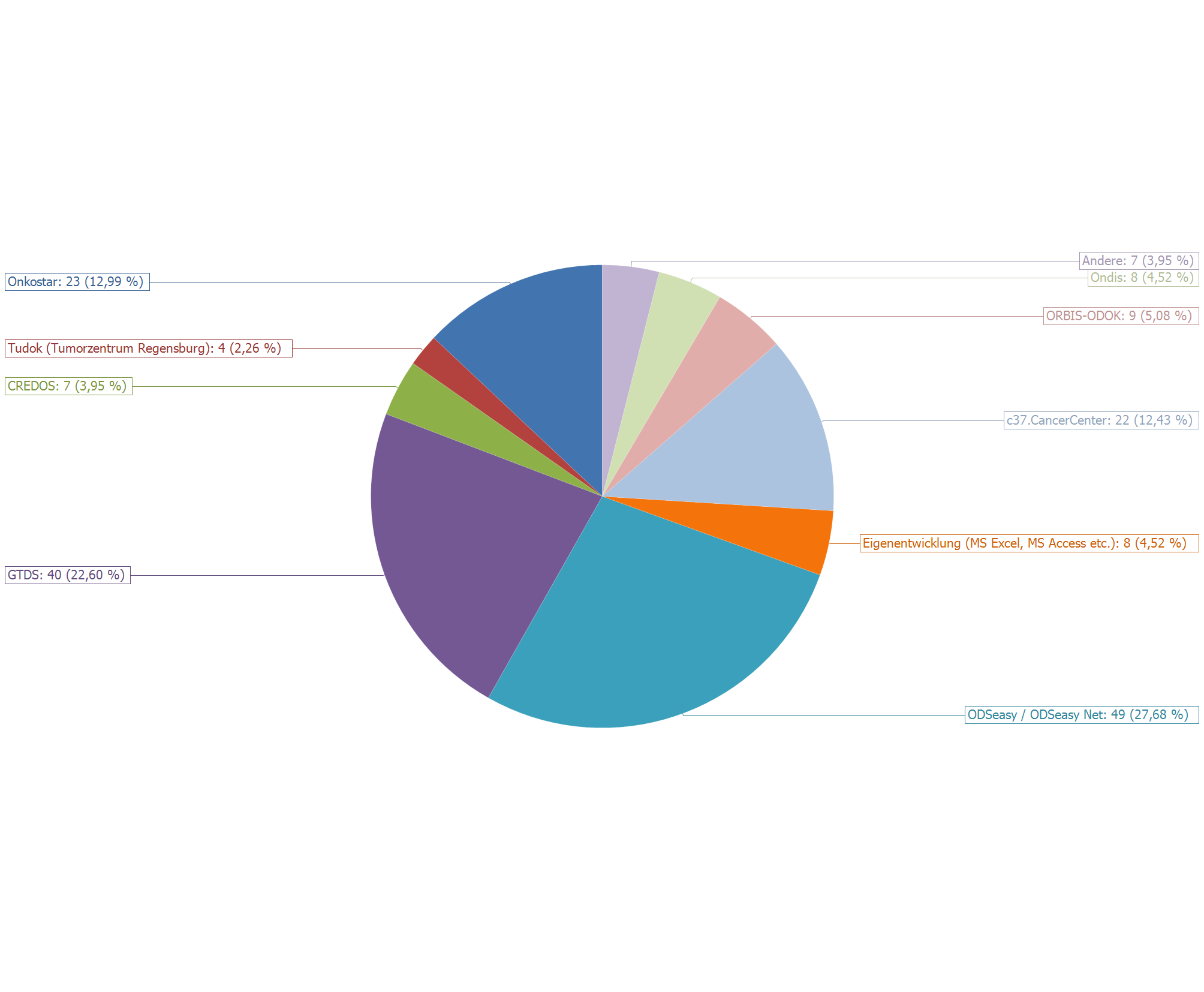 Die Angaben zum Tumordokumentationssystem wurden aus dem Datenblatt (Tabellenblatt Basisdaten) entnommen. Die Angabe von mehreren Systemen ist nicht möglich. Vielfach erfolgt eine Unterstützung durch die Krebsregister bzw. kann über ein bestimmtes Tumordokumentationssystem eine direkte Verbindung zum Krebsregister bestehen.
7
Jahresbericht Gynäkologische Krebszentren 2023 (Auditjahr 2022 / Kennzahlenjahr 2021)
Basisdaten – Gesamtfallzahl (Primärfälle und Nicht-Primärfälle)
Gesamtfallzahl (Primärfälle und Nicht-Primärfälle)
Nicht-Primärfälle
(Pat. mit Rezidiv/ sek. Fernmetastasen)
Primärfälle
1 Zentrum für Krebsregisterdaten im Robert Koch-Institut, Inzidenz 2019,
2 einschließlich Primärfälle, die sich nicht im Jahresbericht befinden (nur Deutschland)
Datenbankabfrage www.krebsdaten.de/abfrage. Stand: 13.09.2022
8
* Sonstige (u.a. Sarkome, Chorionkarzinome etc.)
Jahresbericht Gynäkologische Krebszentren 2023 (Auditjahr 2022 / Kennzahlenjahr 2021)
Basisdaten – Primärfälle und Nicht-Primärfälle1
1 Pat. mit Rezidiv/ sek. Fernmetastasen
* Sonstige (u.a. Sarkome, Chorionkarzinome etc.)
9
Zum Inhaltsverzeichnis
Jahresbericht Gynäkologische Krebszentren 2023 (Auditjahr 2022 / Kennzahlenjahr 2021)
Operative Fälle mit Genitalmalignom
Operative Nicht-Primärfälle (Pat. mit Rezidiv/ sek. Fernmetastasen)
Operative Primärfälle
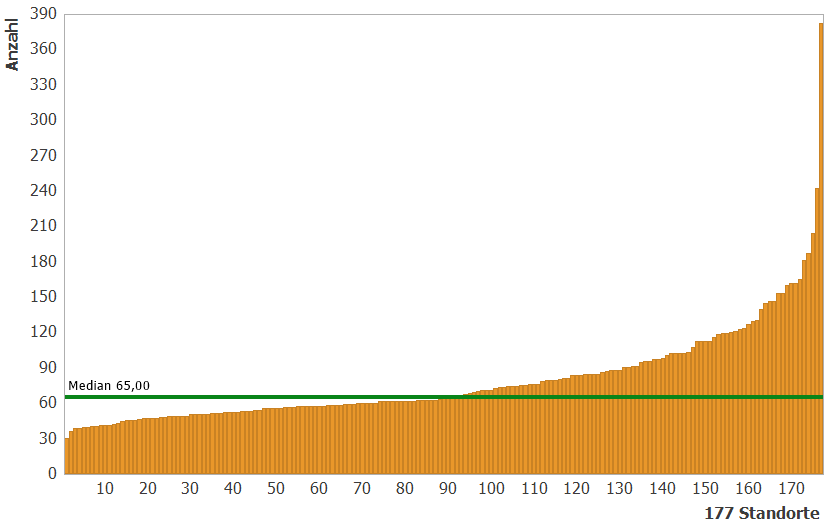 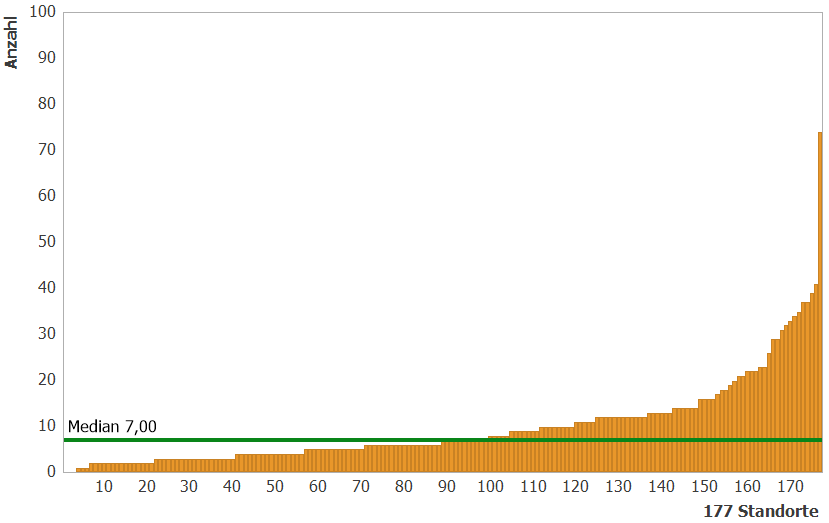 10
Zum Inhaltsverzeichnis
Jahresbericht Gynäkologische Krebszentren 2023 (Auditjahr 2022 / Kennzahlenjahr 2021)
Basisdaten – Stadienverteilung Primärfälle Ovar und Zervix
11
Jahresbericht Gynäkologische Krebszentren 2023 (Auditjahr 2022 / Kennzahlenjahr 2021)
1. Vorstellung Tumorkonferenz
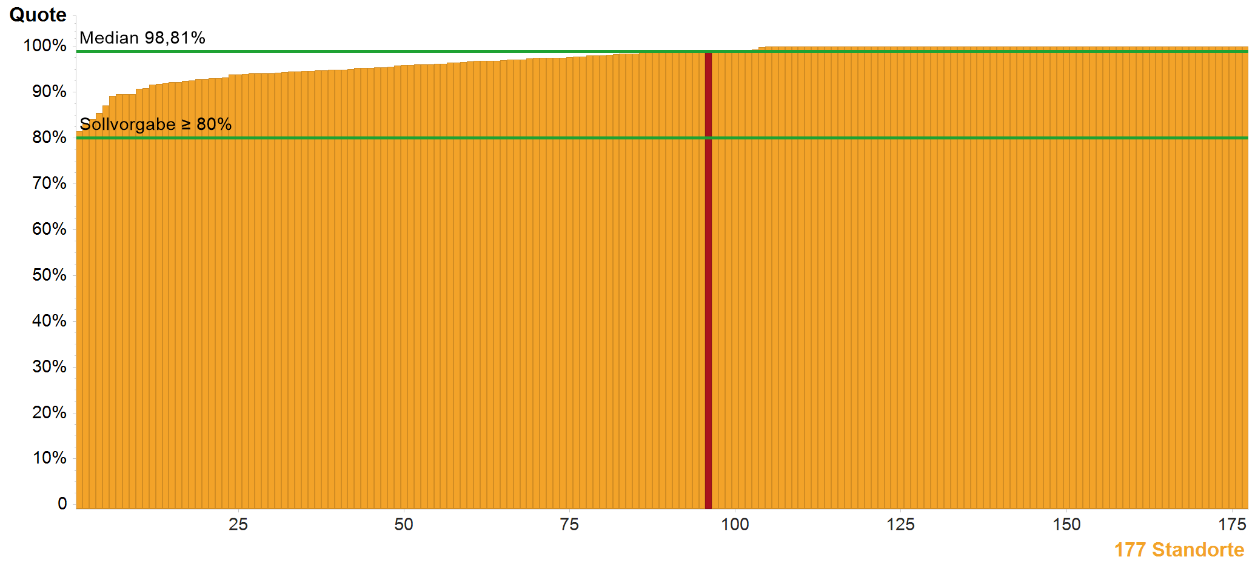 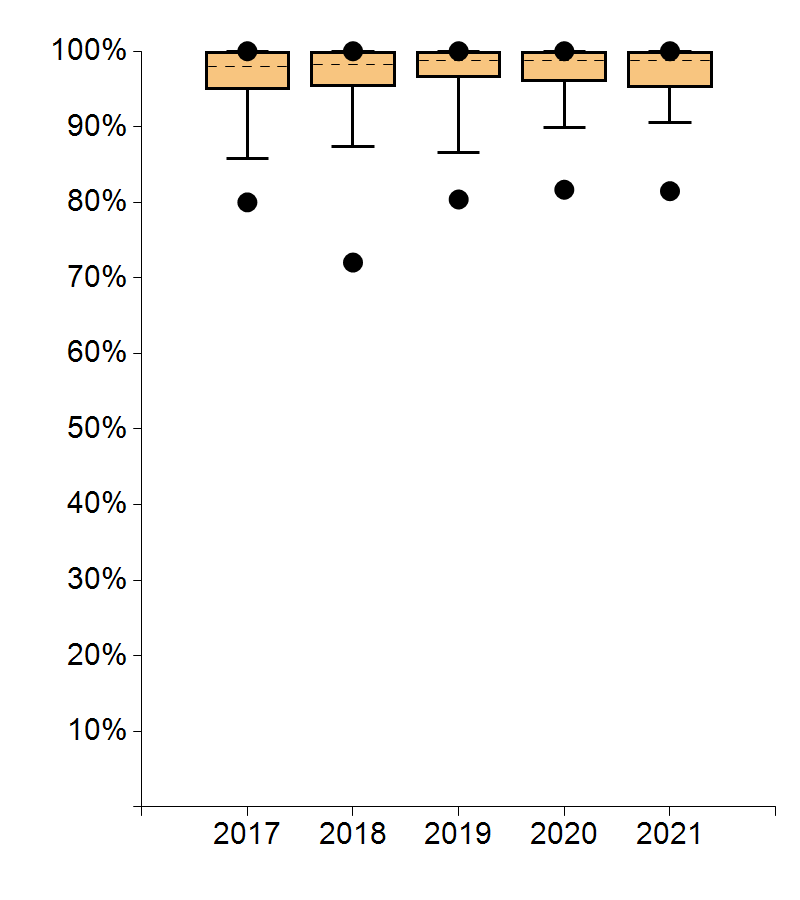 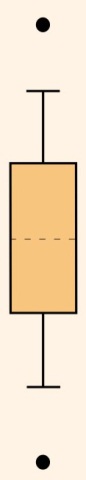 Anmerkungen:
12
Jahresbericht Gynäkologische Krebszentren 2023 (Auditjahr 2022 / Kennzahlenjahr 2021)
2. Psychoonkologische Betreuung (Gespräch ≥ 25 Min.)
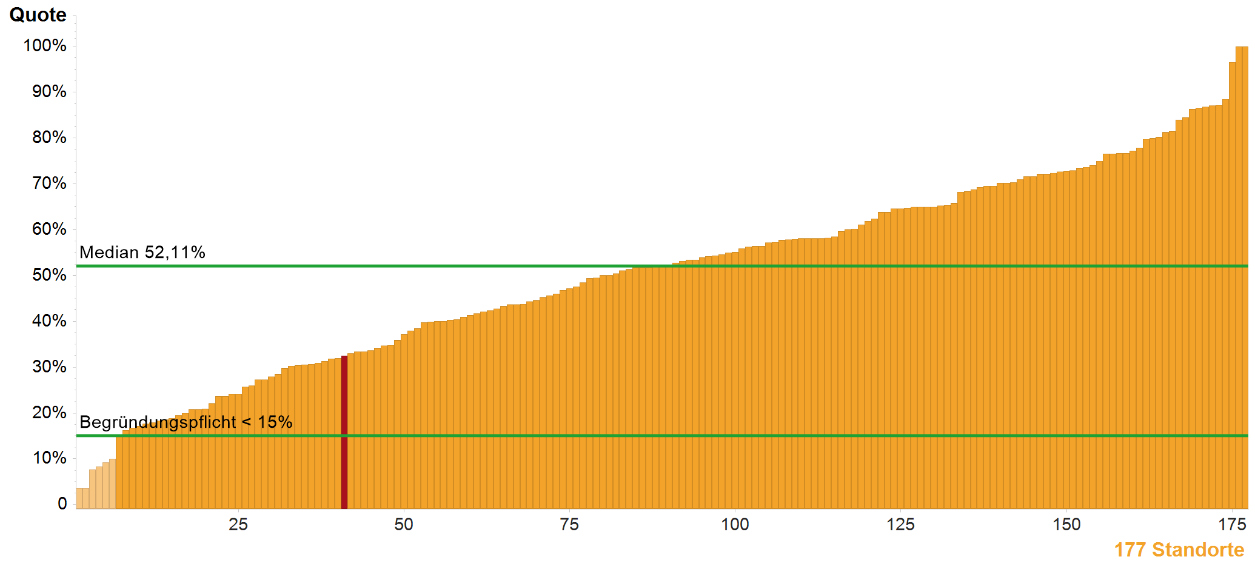 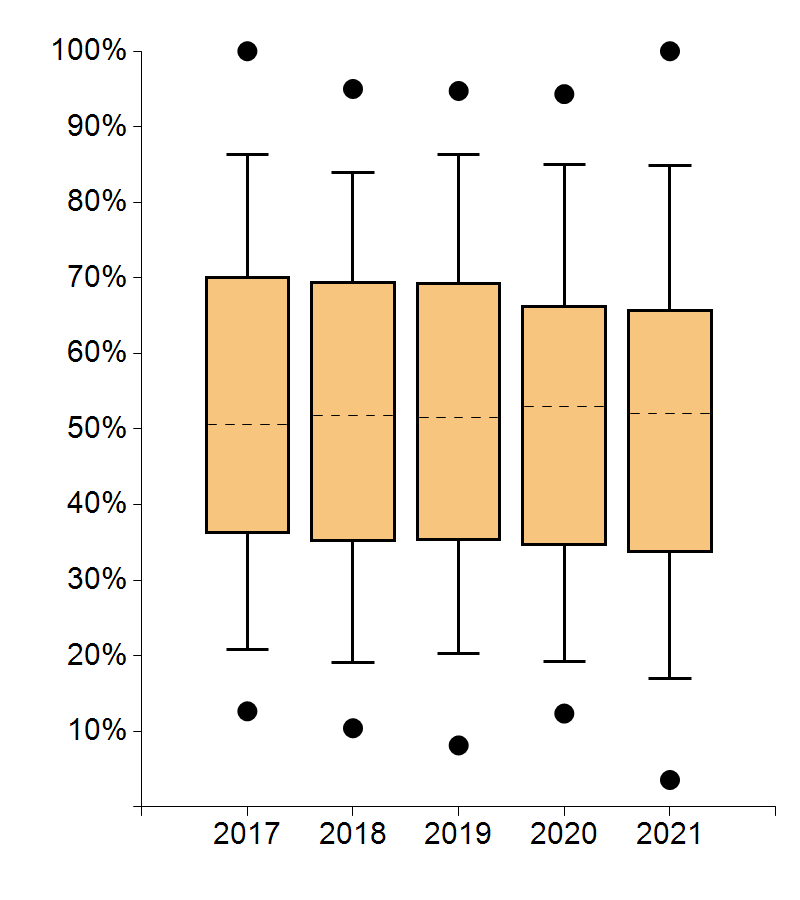 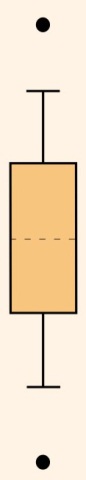 Anmerkungen:
* Bei Werten außerhalb der Plausibilitätsgrenze(n) besteht eine Begründungspflicht der Zentren.
13
Jahresbericht Gynäkologische Krebszentren 2023 (Auditjahr 2022 / Kennzahlenjahr 2021)
3. Beratung Sozialdienst
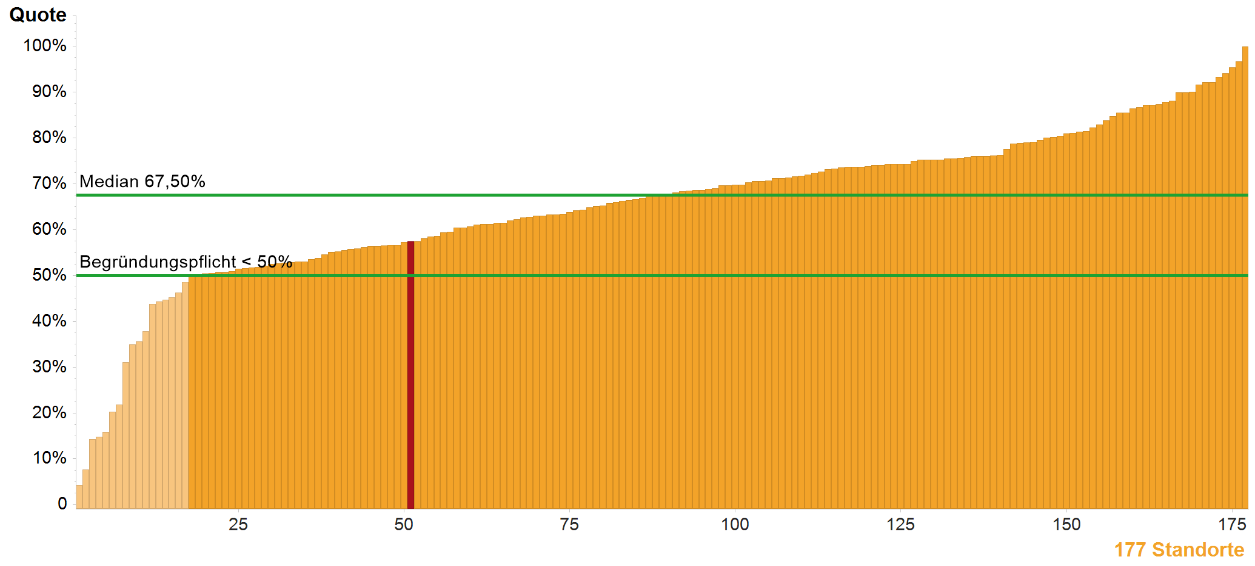 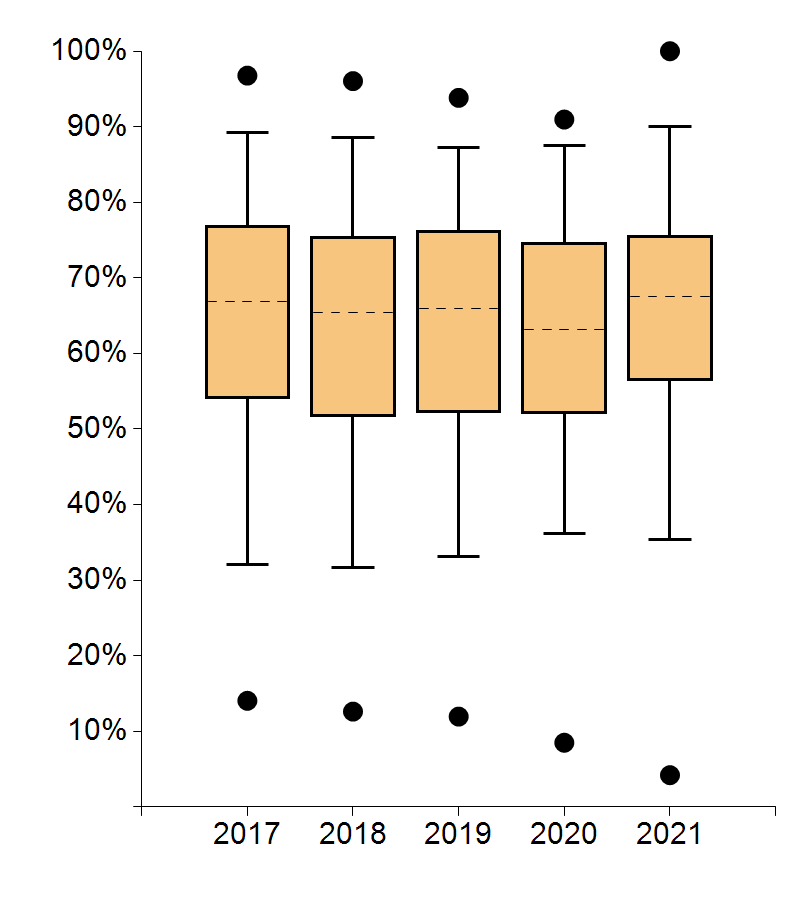 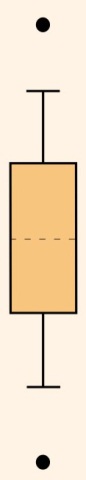 Anmerkungen:
* Bei Werten außerhalb der Plausibilitätsgrenze(n) besteht eine Begründungspflicht der Zentren.
14
Jahresbericht Gynäkologische Krebszentren 2023 (Auditjahr 2022 / Kennzahlenjahr 2021)
4. Anteil Studienpat.
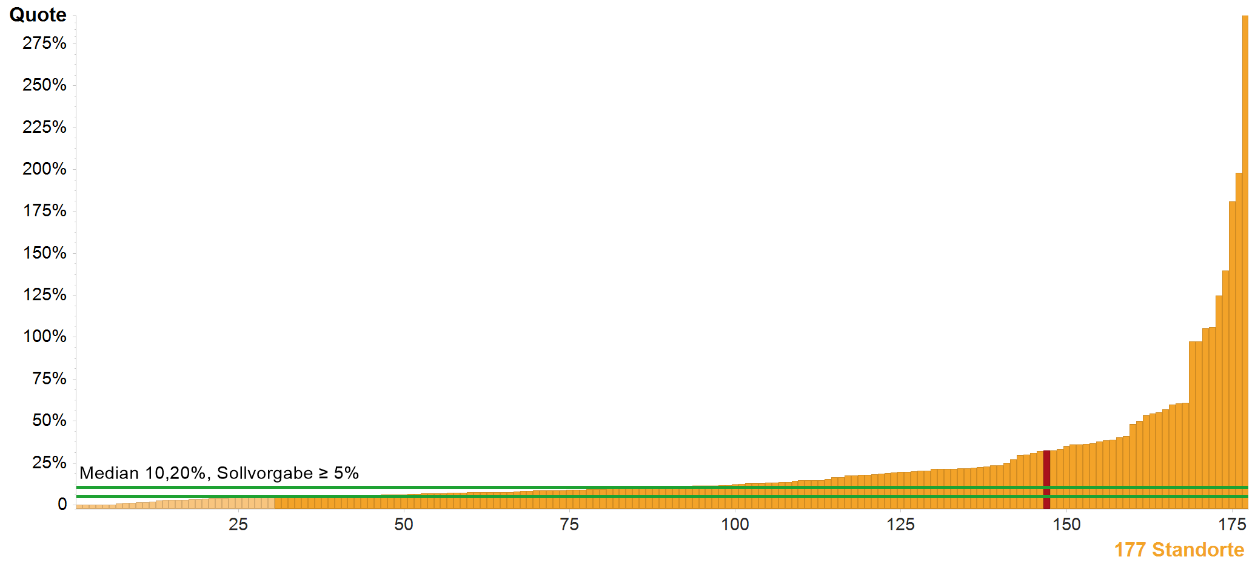 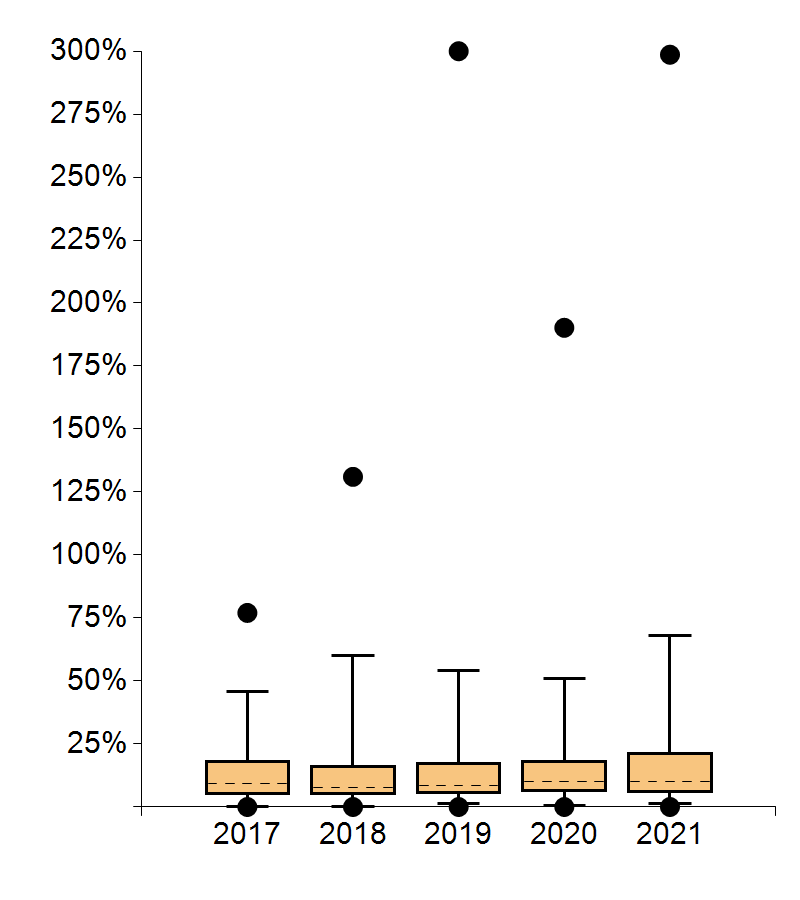 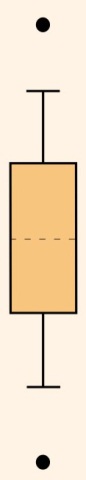 Anmerkungen:
15
Jahresbericht Gynäkologische Krebszentren 2023 (Auditjahr 2022 / Kennzahlenjahr 2021)
5. Gesamtfallzahl
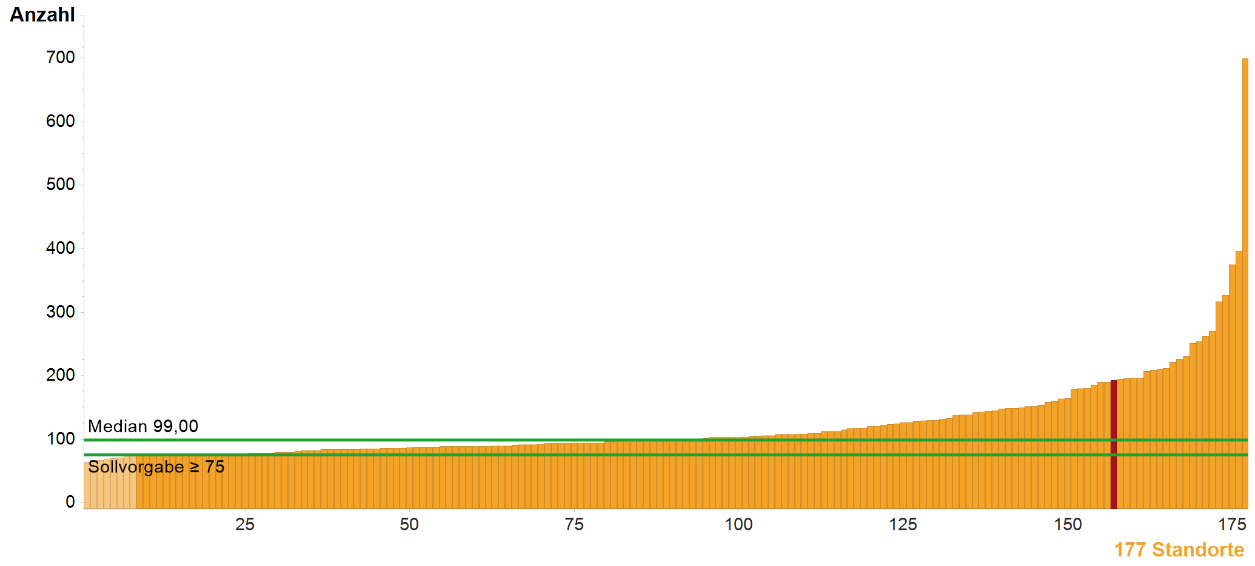 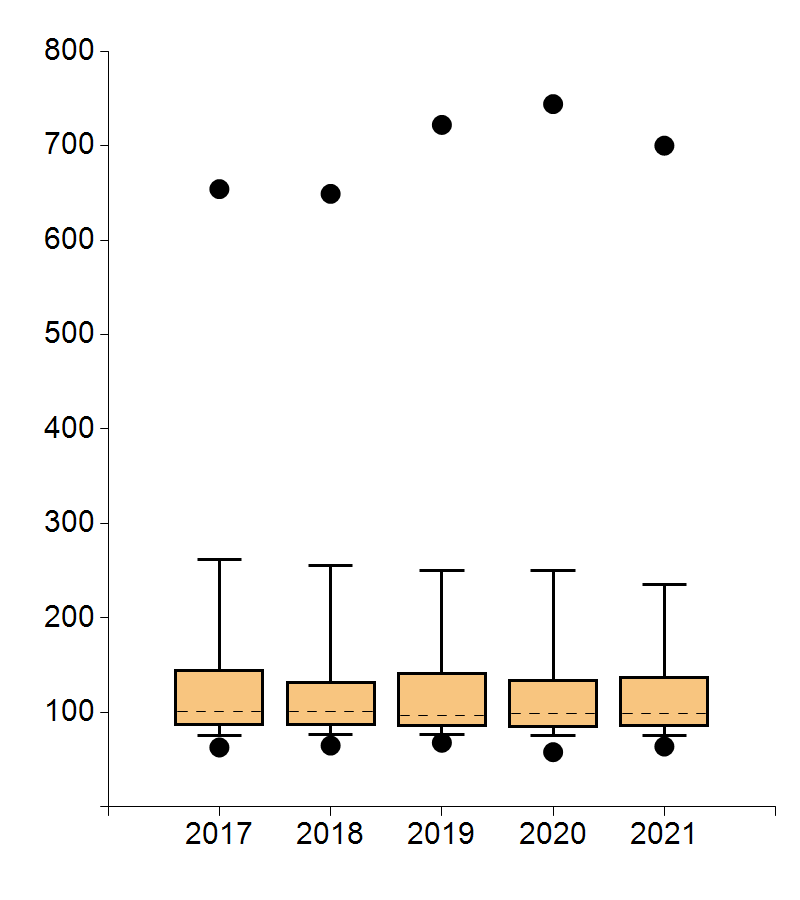 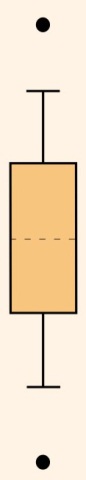 Anmerkungen:
16
Jahresbericht Gynäkologische Krebszentren 2023 (Auditjahr 2022 / Kennzahlenjahr 2021)
6a. Primärfälle
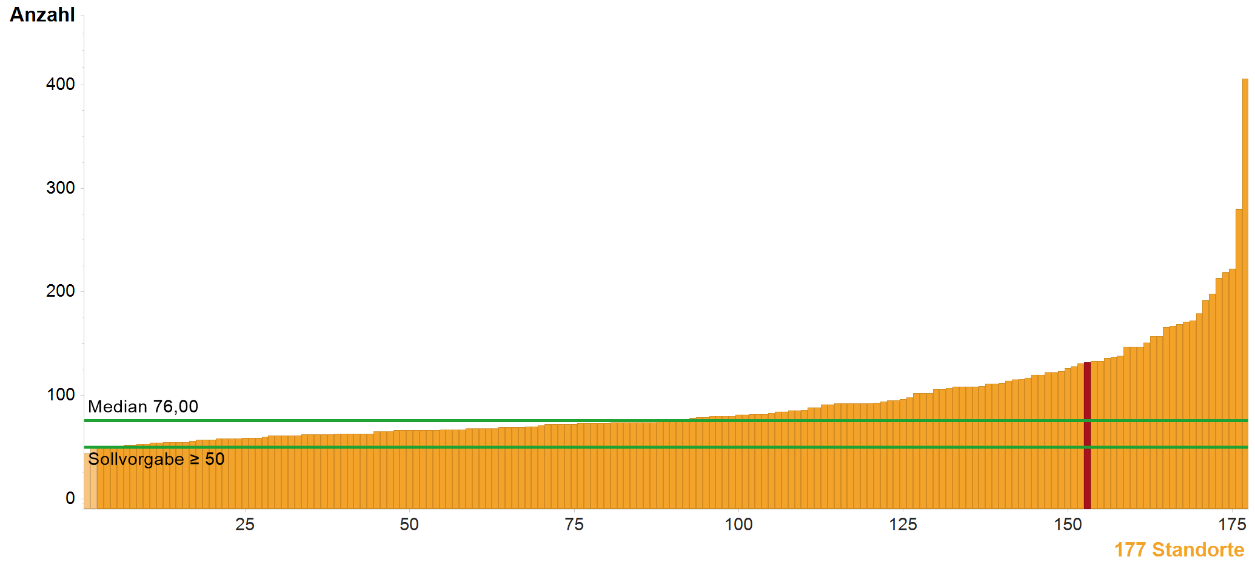 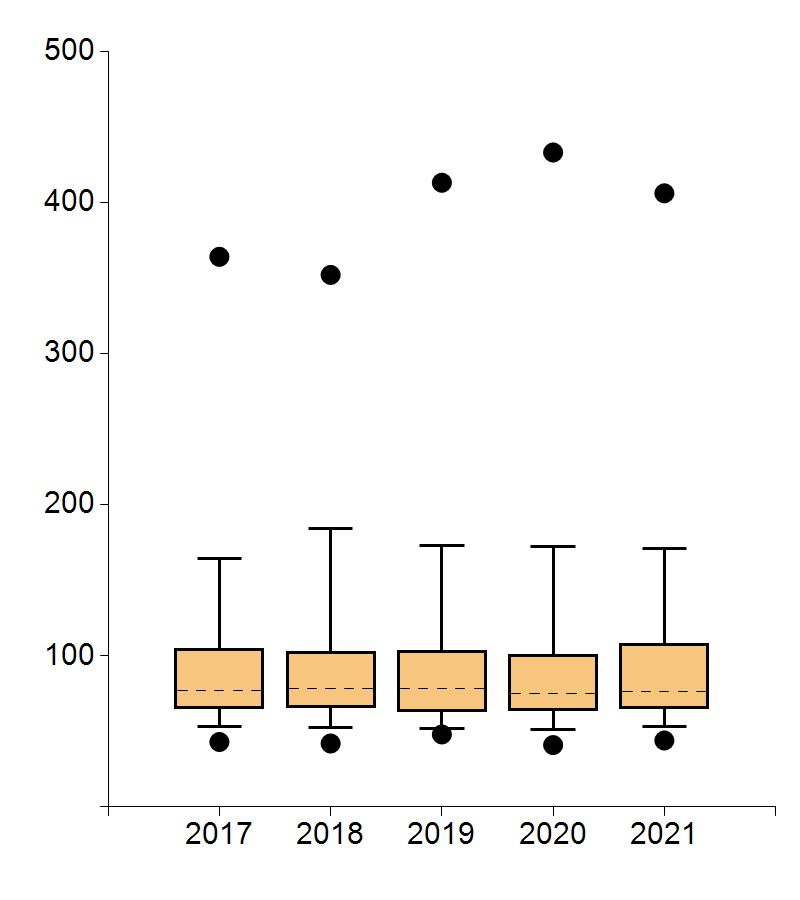 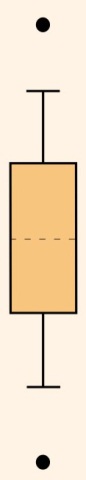 Anmerkungen:
17
Jahresbericht Gynäkologische Krebszentren 2023 (Auditjahr 2022 / Kennzahlenjahr 2021)
6b. Nicht Primärfälle
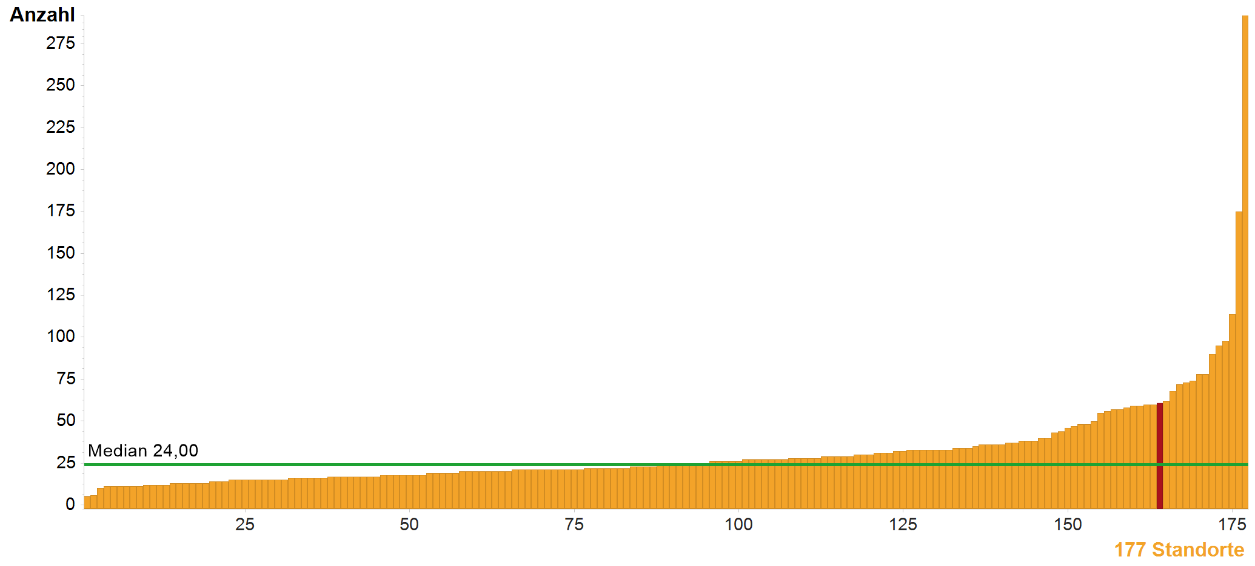 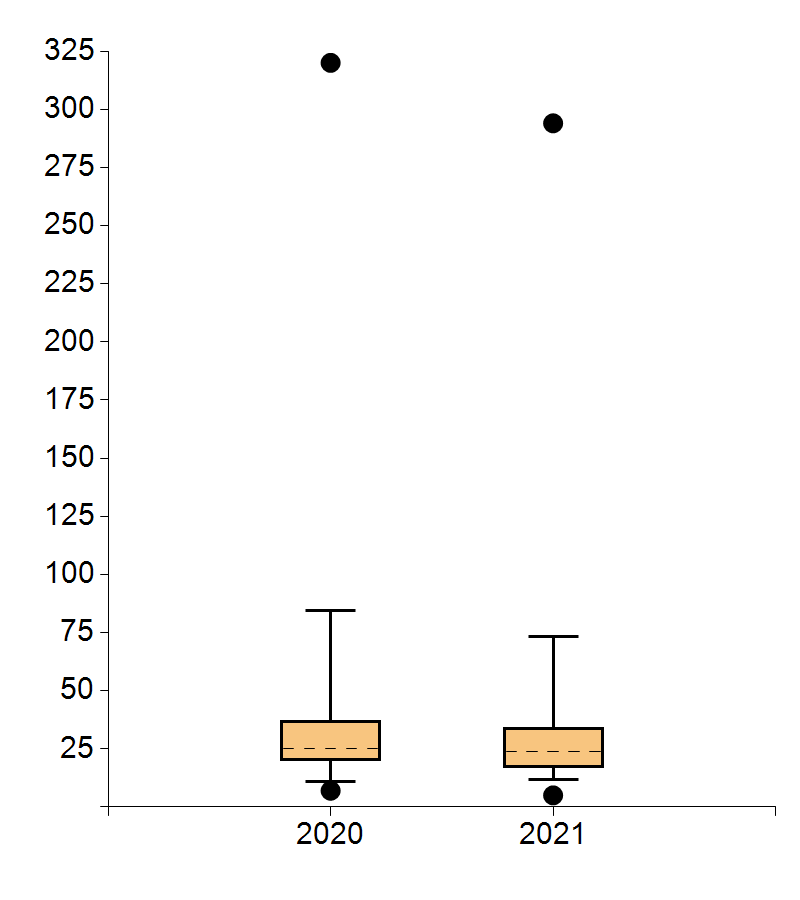 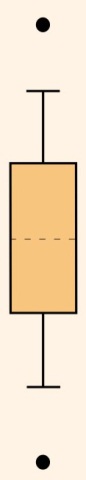 Anmerkungen:
18
Jahresbericht Gynäkologische Krebszentren 2023 (Auditjahr 2022 / Kennzahlenjahr 2021)
7. Operative Fälle
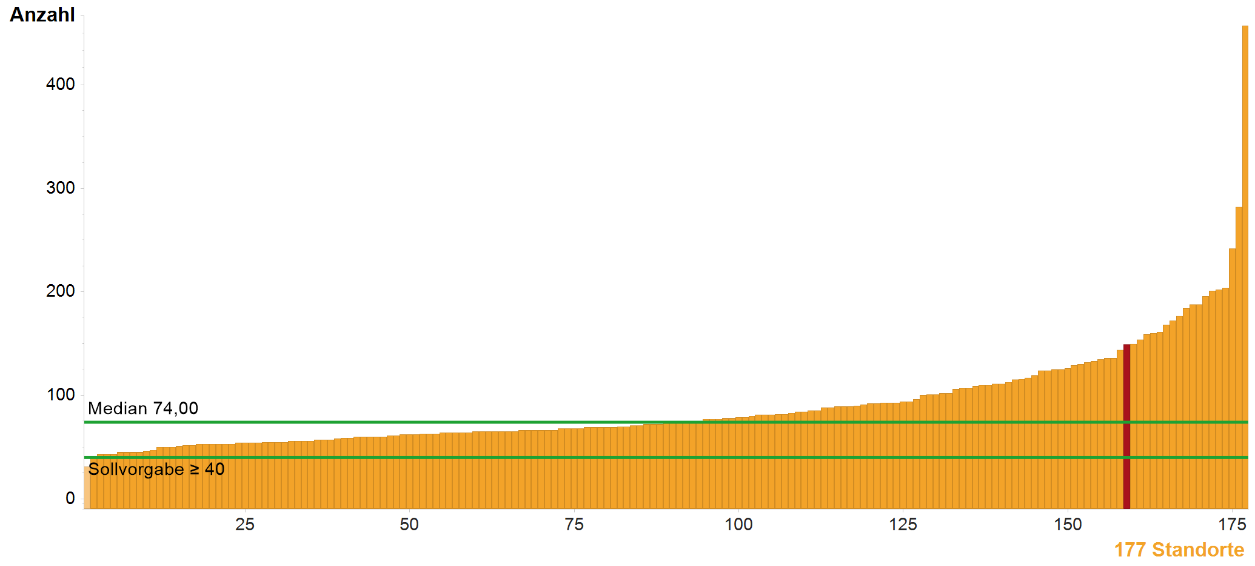 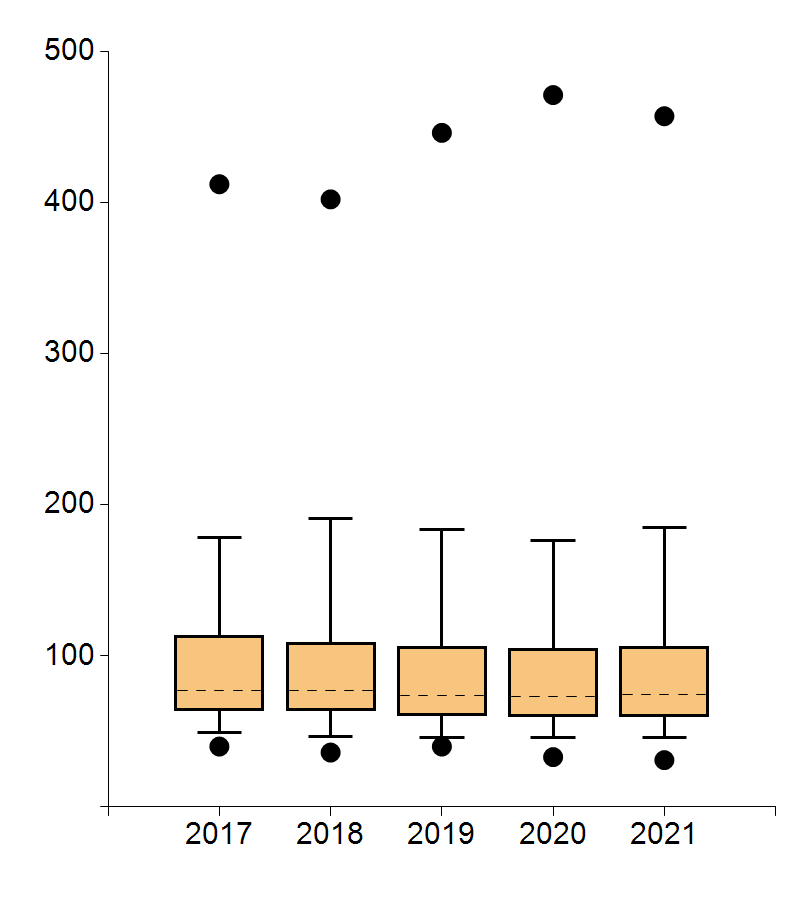 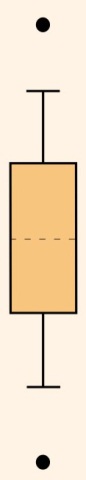 Anmerkungen:
19
Jahresbericht Gynäkologische Krebszentren 2023 (Auditjahr 2022 / Kennzahlenjahr 2021)
8. Angebot zur genetischen Testung (LL Ovar QI)
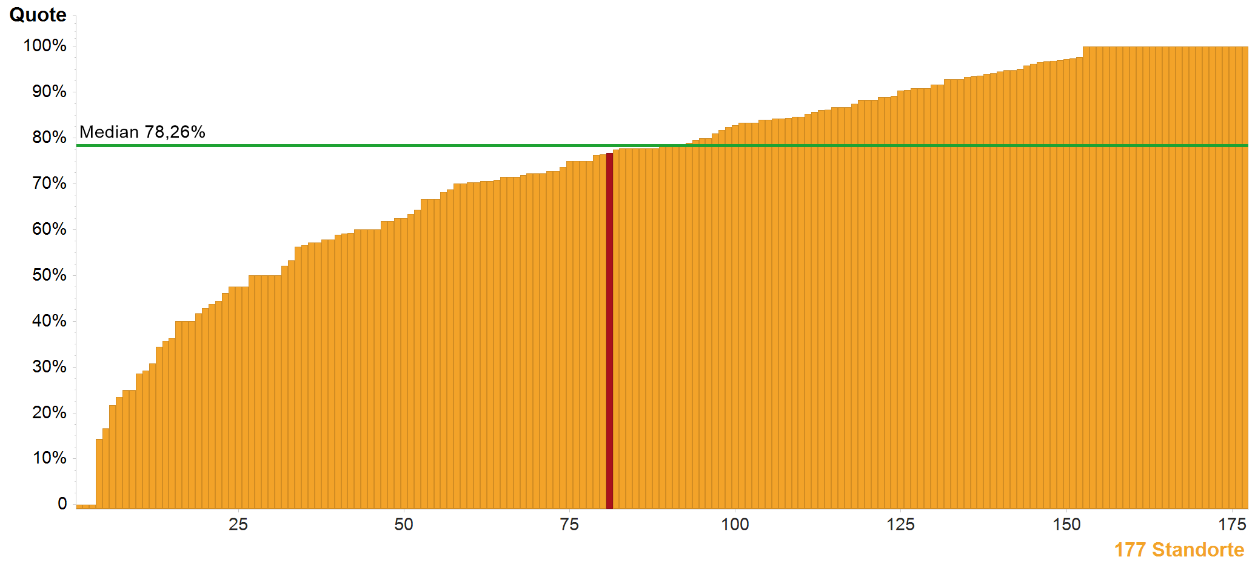 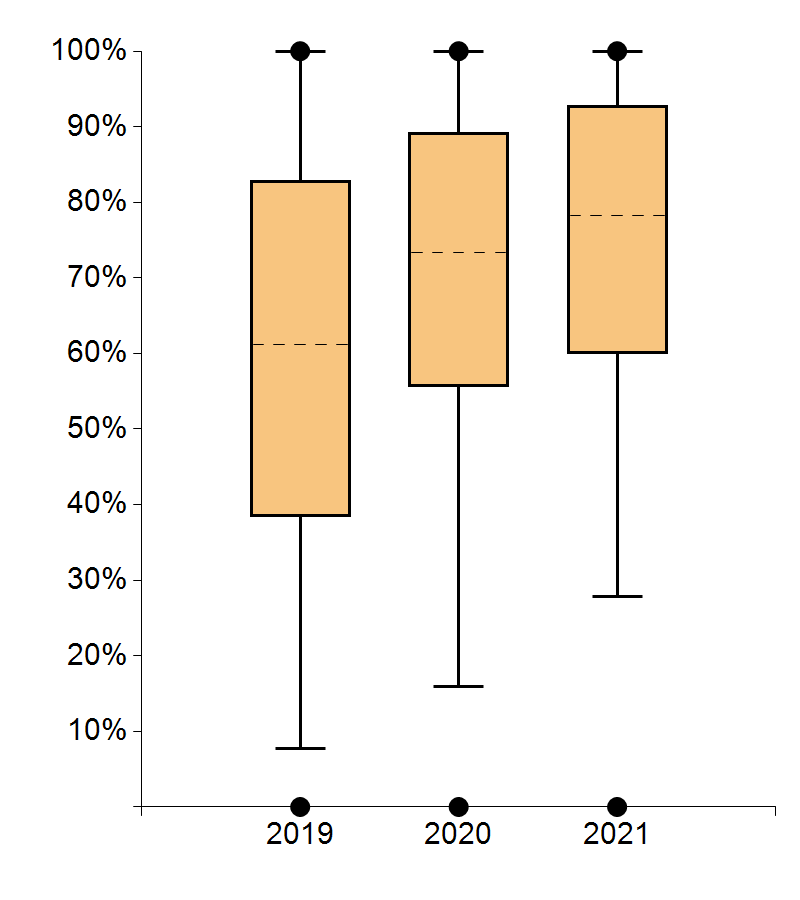 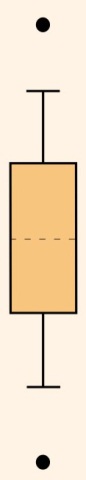 Anmerkungen:
20
Jahresbericht Gynäkologische Krebszentren 2023 (Auditjahr 2022 / Kennzahlenjahr 2021)
9. Operatives Staging frühes Ovarialkarzinom (LL Ovar QI)
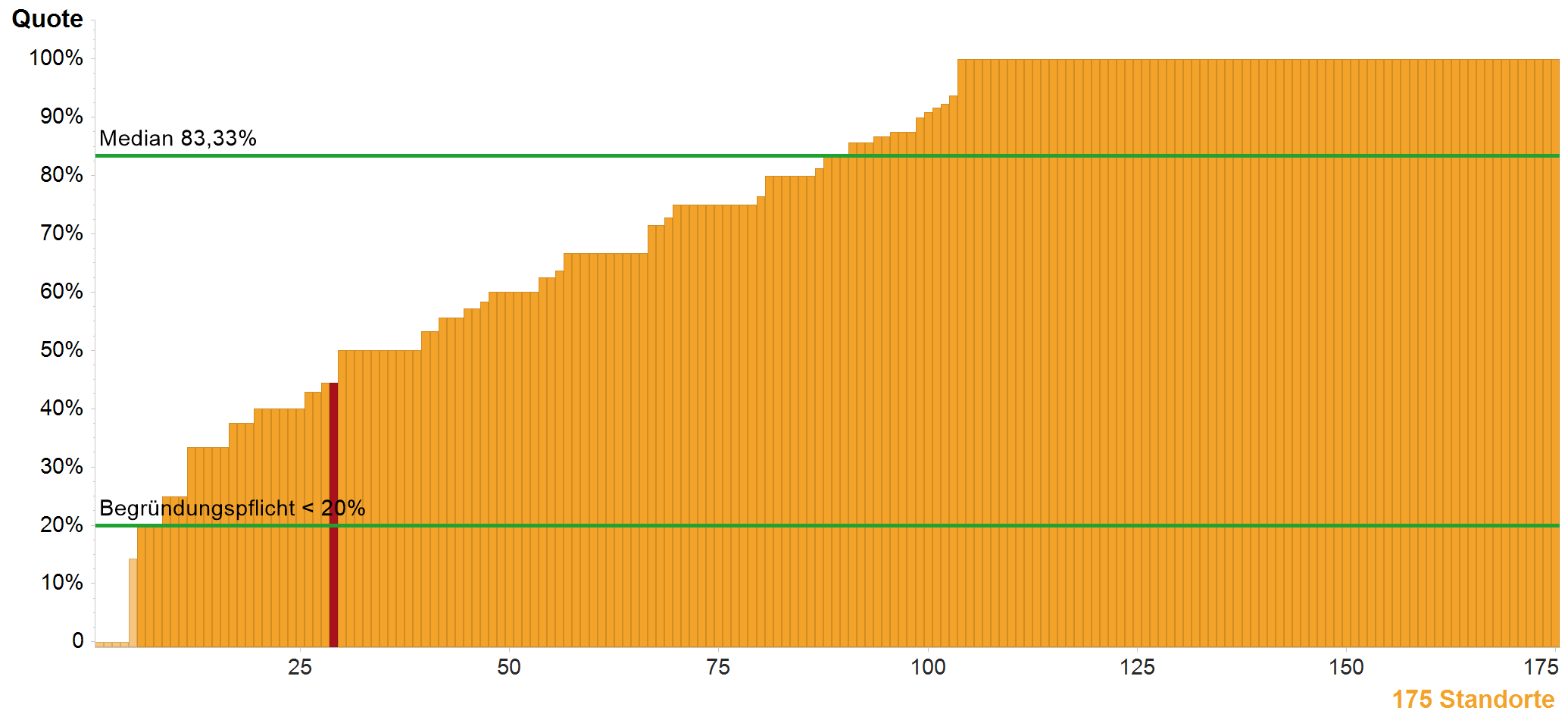 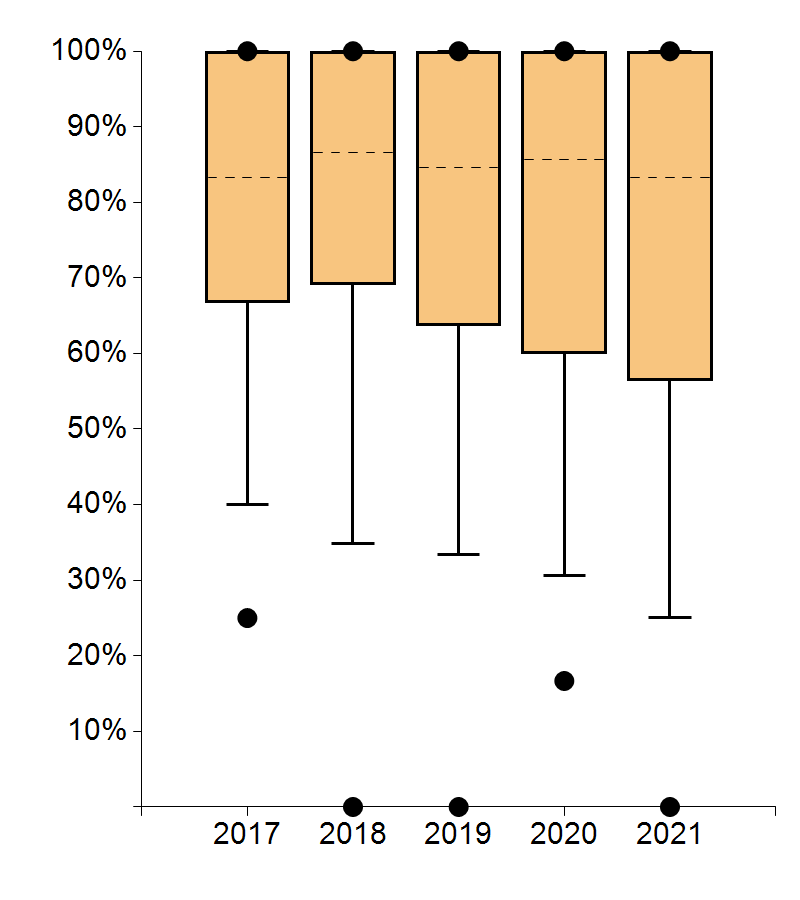 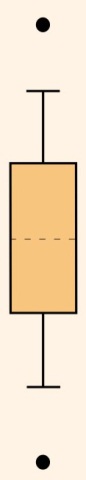 Anmerkungen:
* Bei Werten außerhalb der Plausibilitätsgrenze(n) besteht eine Begründungspflicht der Zentren.
21
Jahresbericht Gynäkologische Krebszentren 2023 (Auditjahr 2022 / Kennzahlenjahr 2021)
10. Makroskopisch vollständige Resektion fortgeschrittenes Ovarialkarzinom (LL Ovar QI)
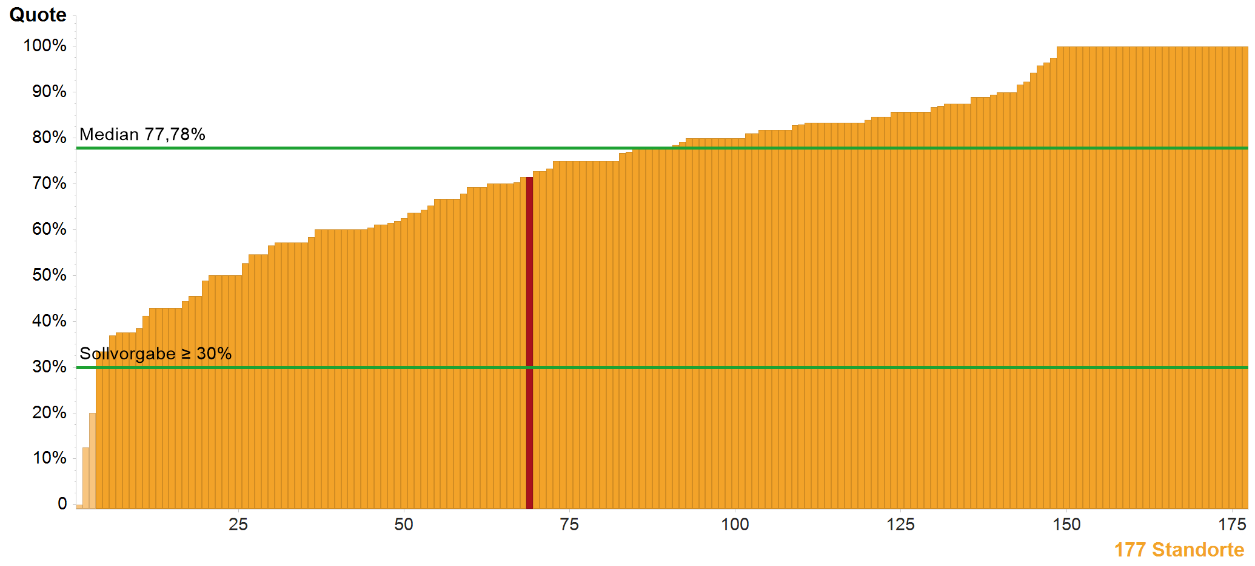 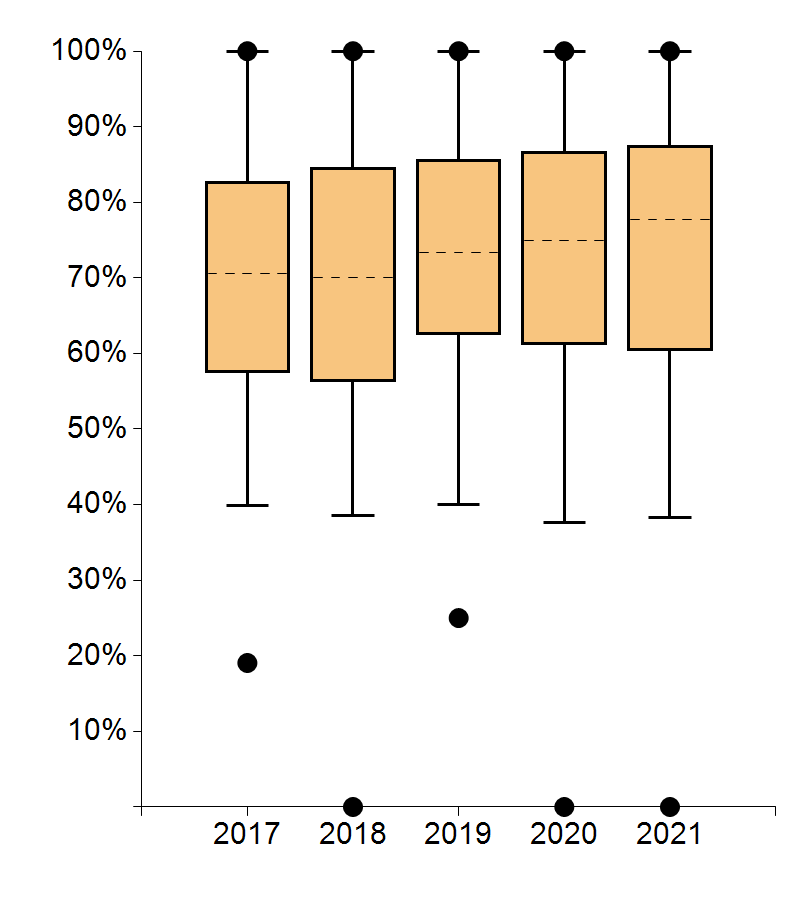 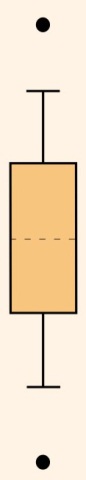 Anmerkungen:
22
Jahresbericht Gynäkologische Krebszentren 2023 (Auditjahr 2022 / Kennzahlenjahr 2021)
11. Operation fortgeschrittenes Ovarialkarzinom durch Gynäkoonkologen (LL Ovar QI)
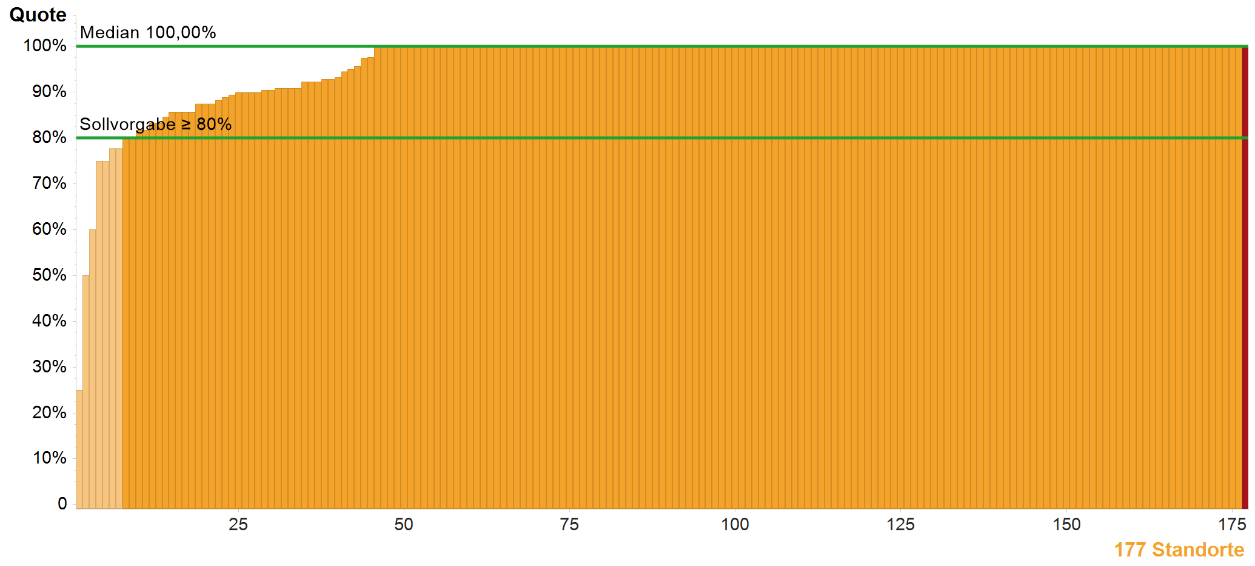 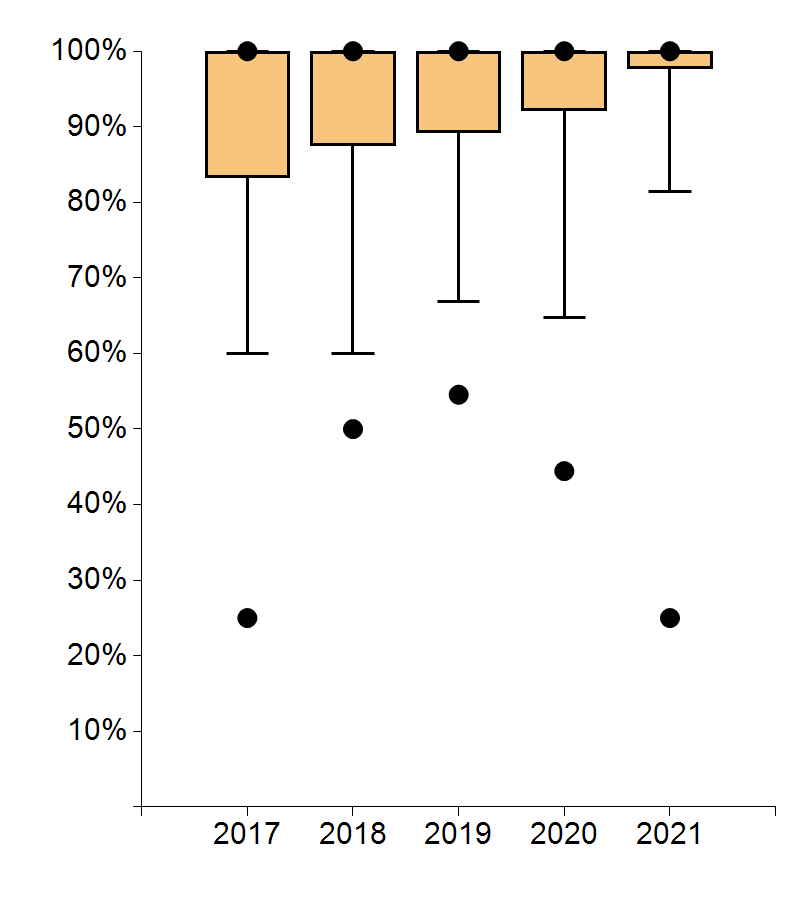 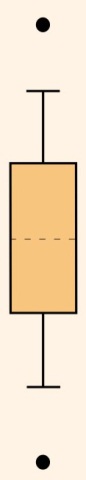 Anmerkungen:
23
Jahresbericht Gynäkologische Krebszentren 2023 (Auditjahr 2022 / Kennzahlenjahr 2021)
13. First-Line Chemotherapie fortgeschrittenes Ovarialkarzinom (LL Ovar QI)
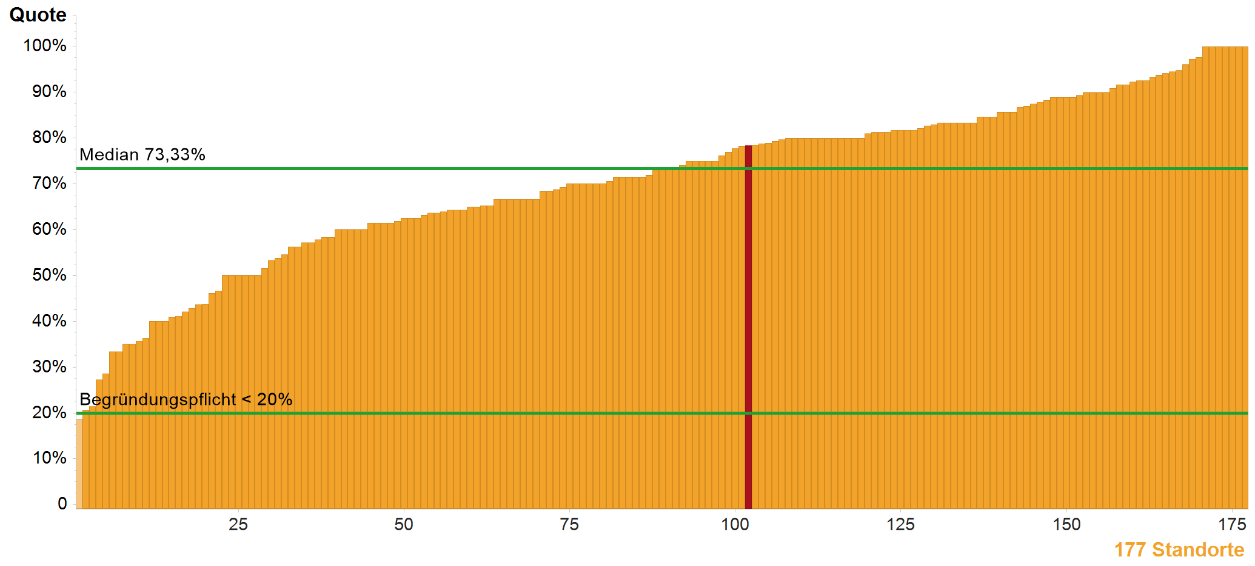 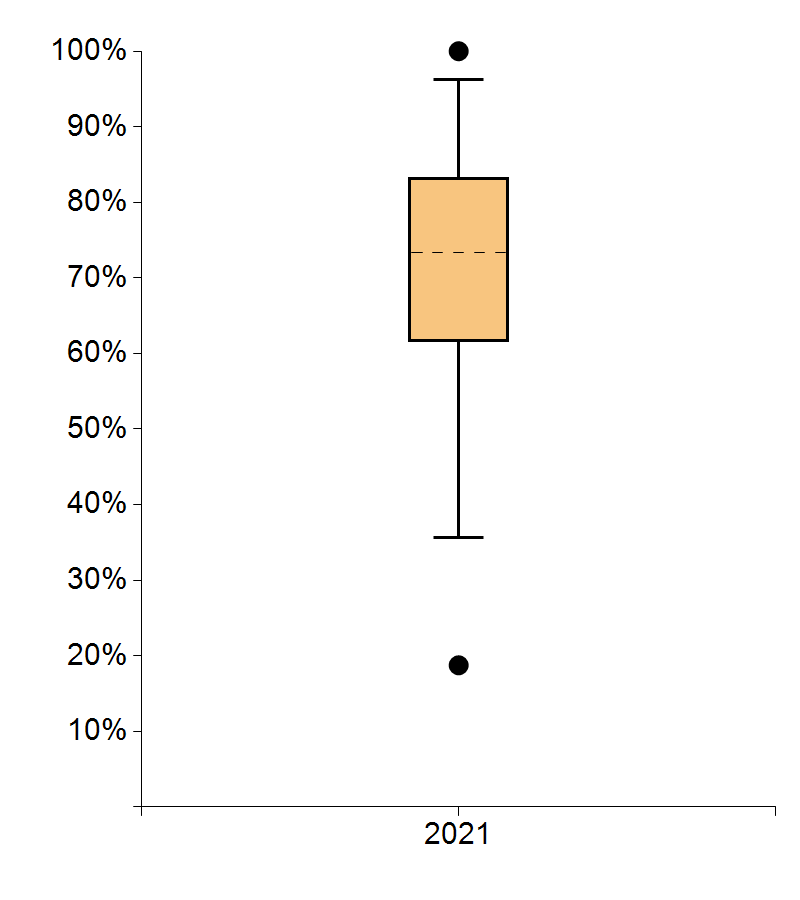 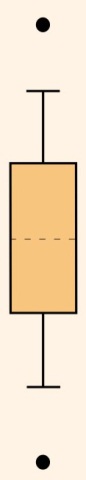 Anmerkungen:
* Bei Werten außerhalb der Plausibilitätsgrenze(n) besteht eine Begründungspflicht der Zentren.
24
Jahresbericht Gynäkologische Krebszentren 2023 (Auditjahr 2022 / Kennzahlenjahr 2021)
14. Angaben im Befundbericht bei Erstdiagnose und Tumorresektion (LL Zervix QI)
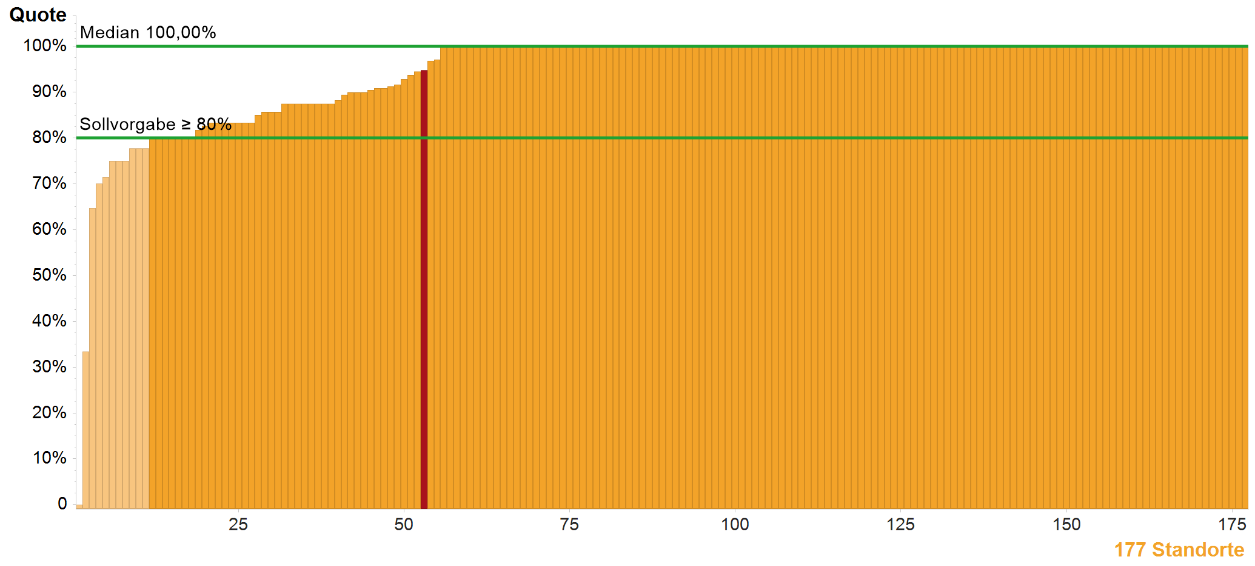 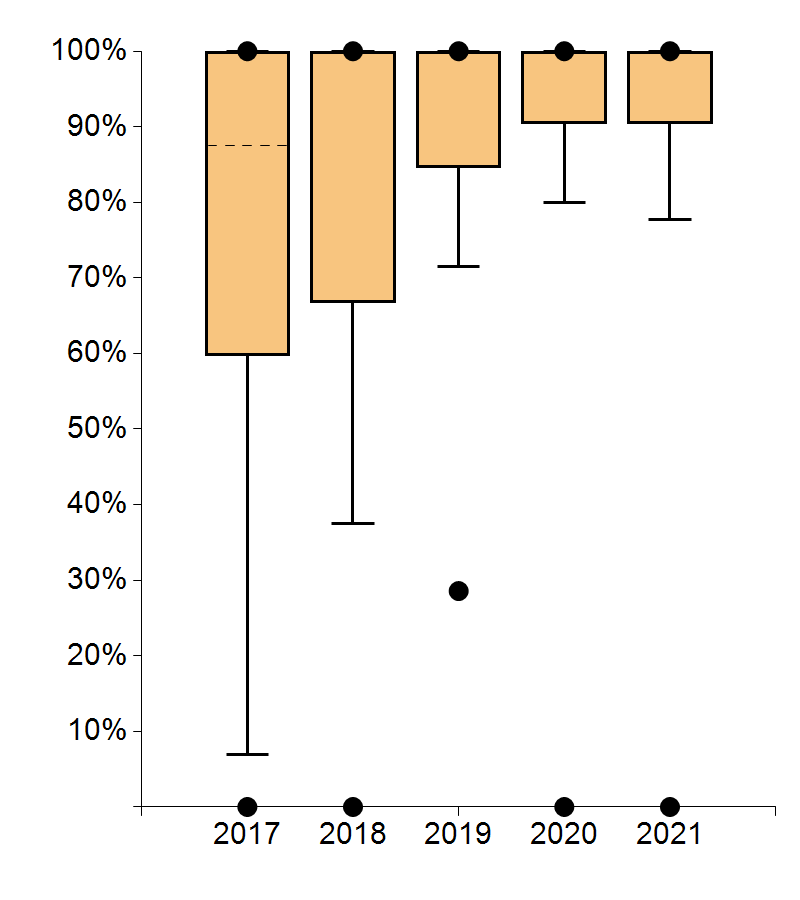 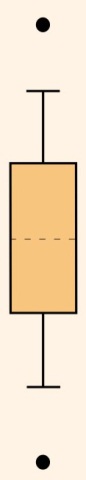 Anmerkungen:
25
Jahresbericht Gynäkologische Krebszentren 2023 (Auditjahr 2022 / Kennzahlenjahr 2021)
15. Angaben im Befundbericht bei Lymphonodektomie (LL Zervix QI)
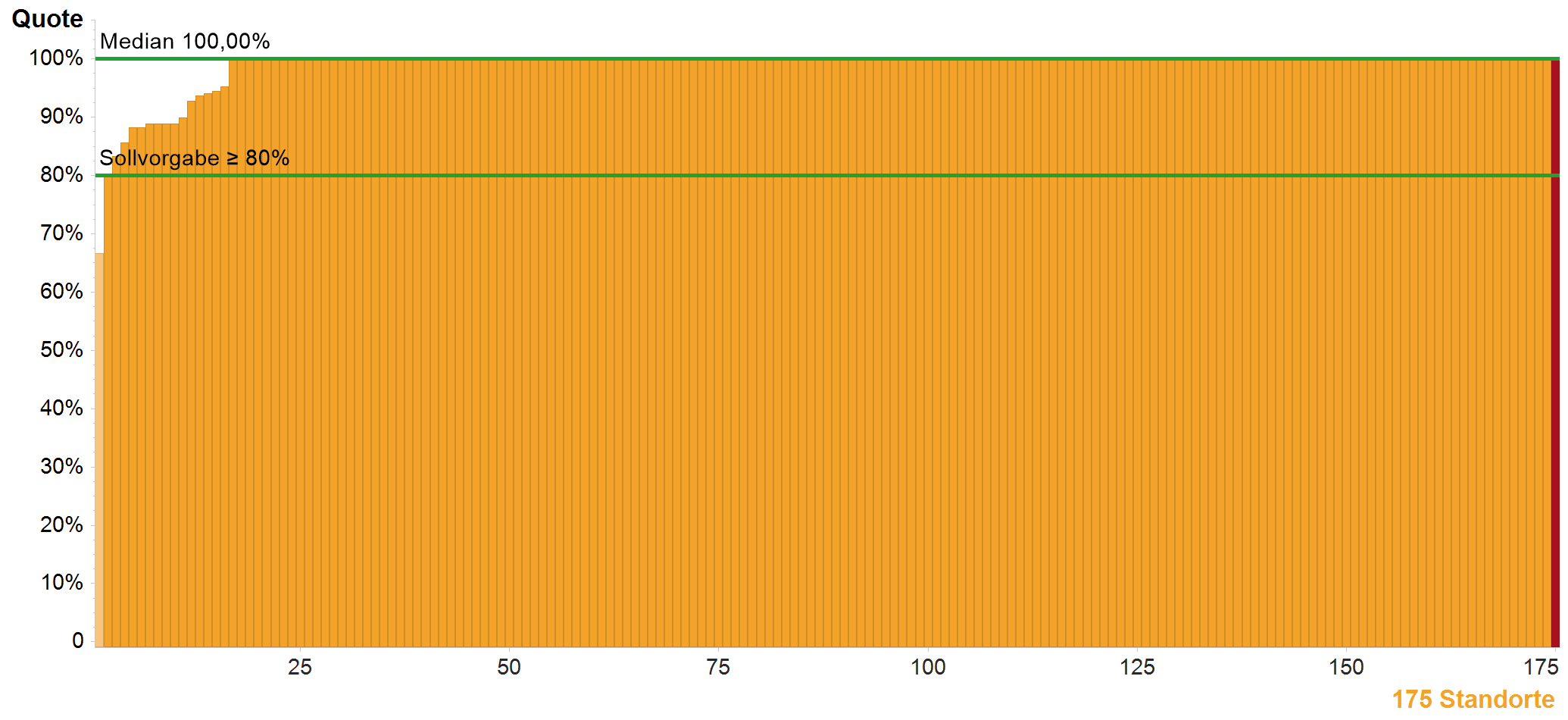 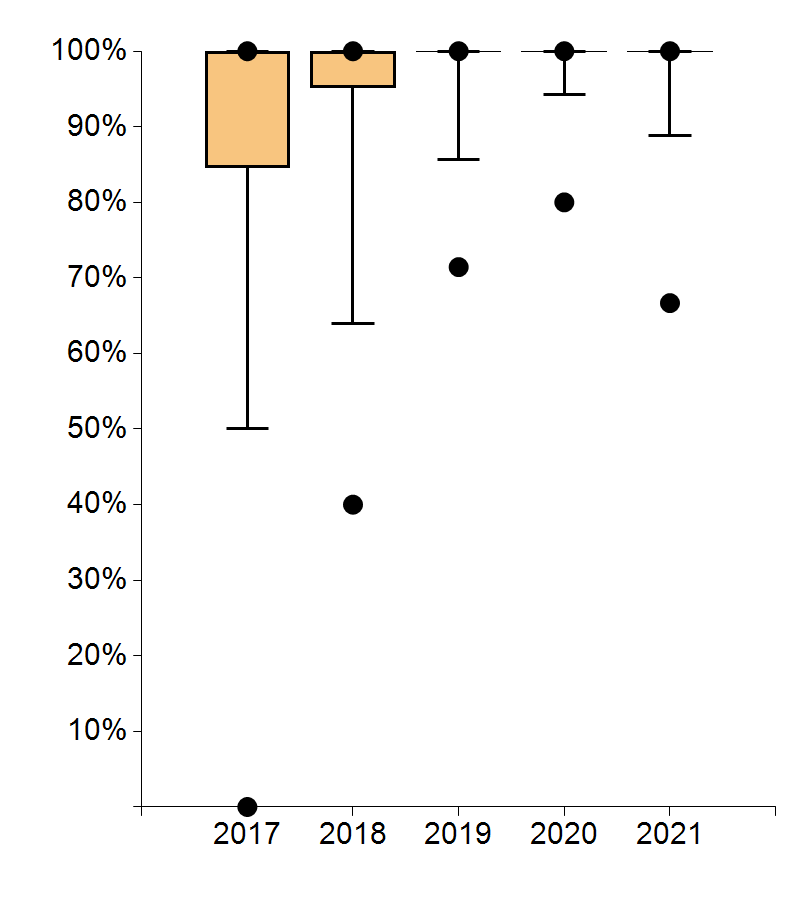 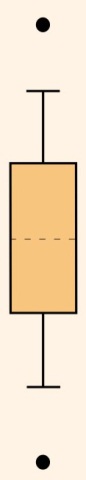 Anmerkungen:
26
Jahresbericht Gynäkologische Krebszentren 2023 (Auditjahr 2022 / Kennzahlenjahr 2021)
16. Zytologisches/histologisches LK-staging (LL Zervix QI)
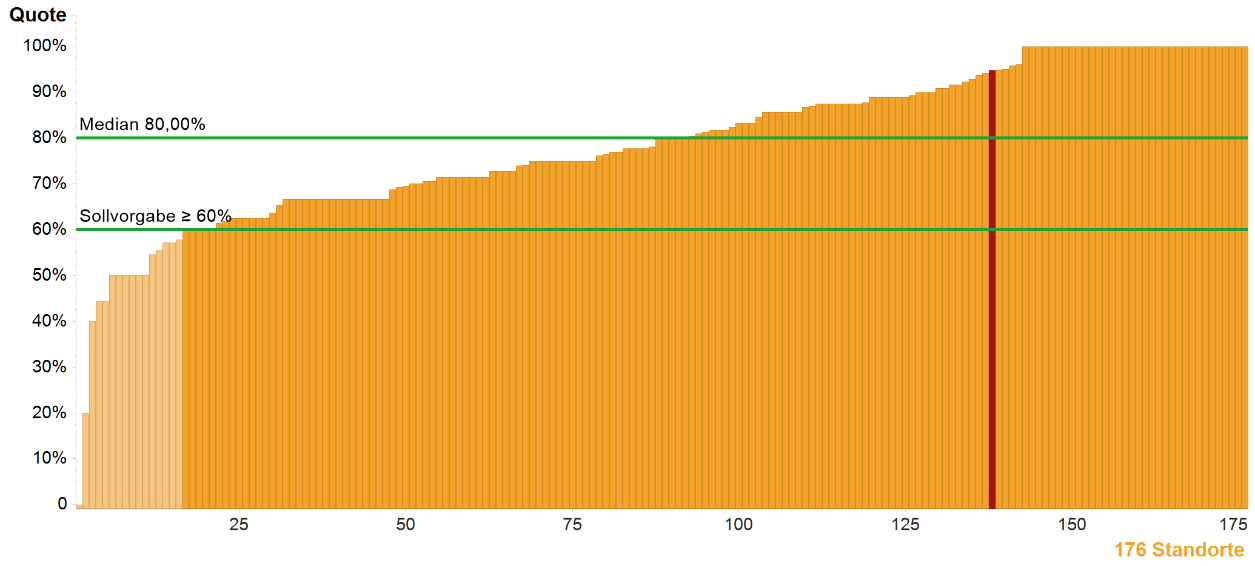 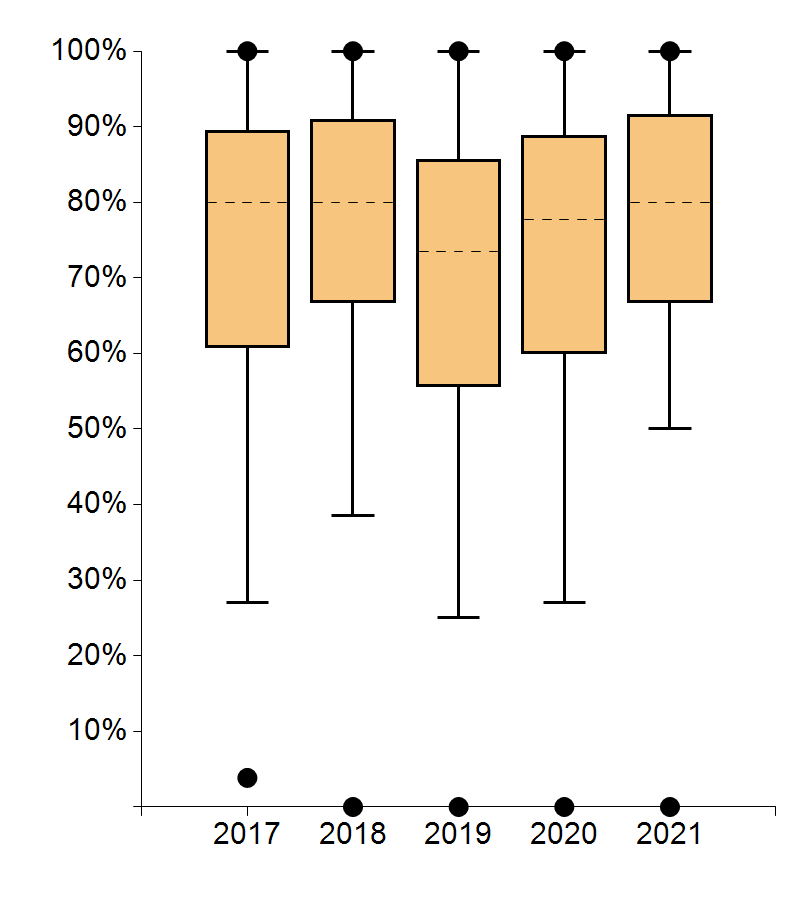 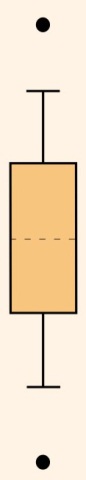 Anmerkungen:
27
Jahresbericht Gynäkologische Krebszentren 2023 (Auditjahr 2022 / Kennzahlenjahr 2021)
17. Brachytherapie als Bestandteil prim. Radio(chemo)therapie
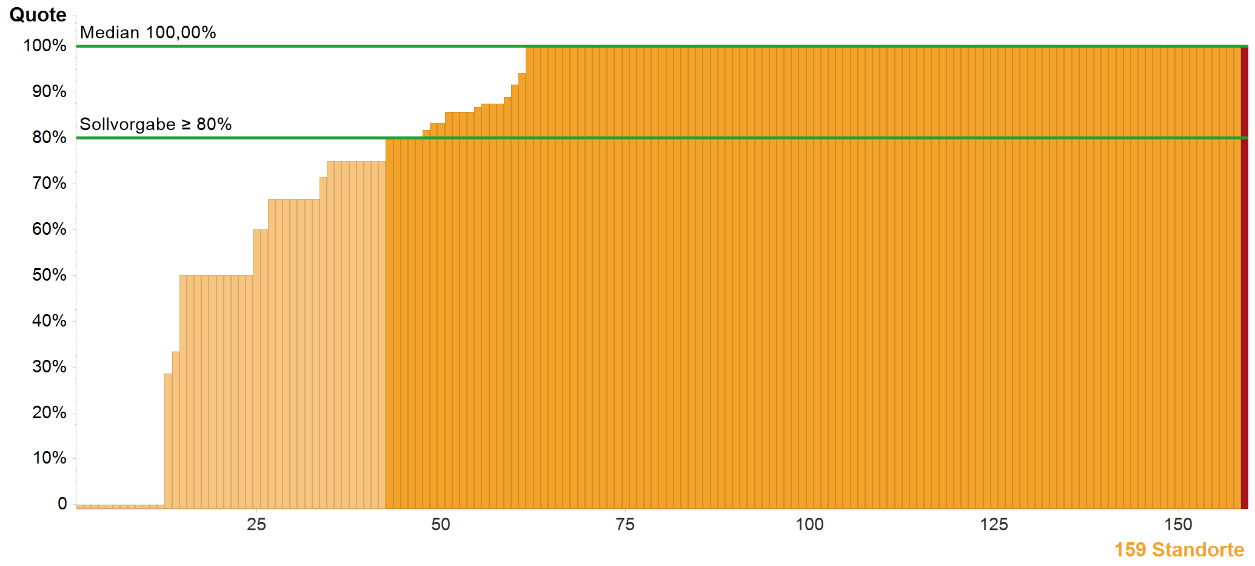 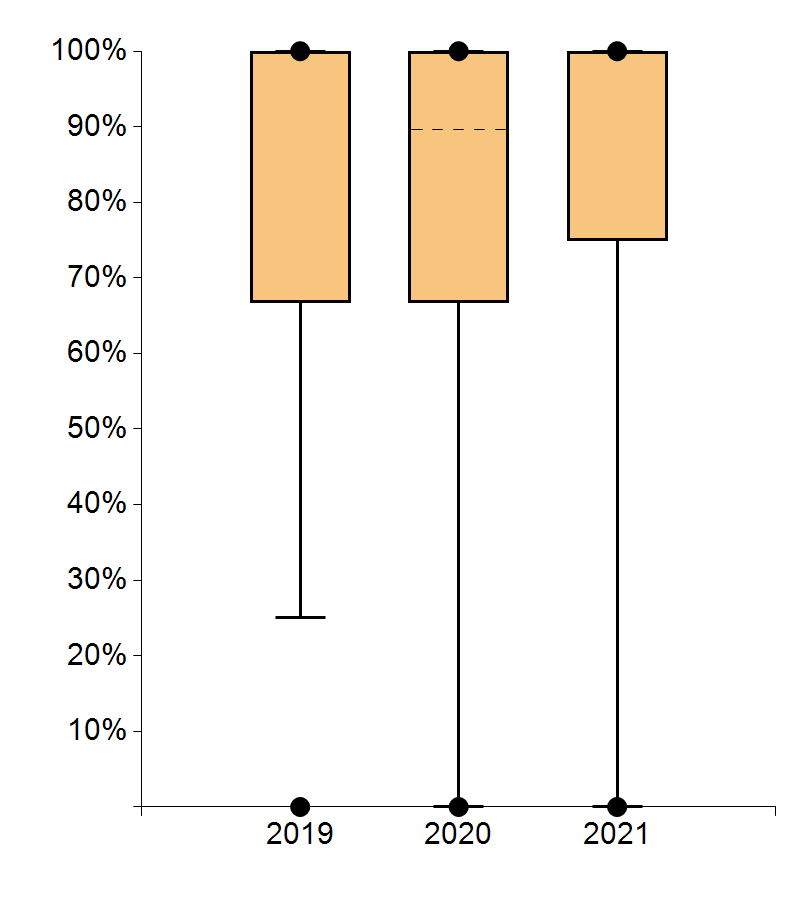 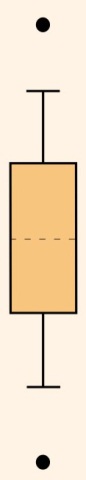 Anmerkungen:
28
Jahresbericht Gynäkologische Krebszentren 2023 (Auditjahr 2022 / Kennzahlenjahr 2021)
18. Histologische Sicherung Lokalrezidiv (LL Zervix QI)
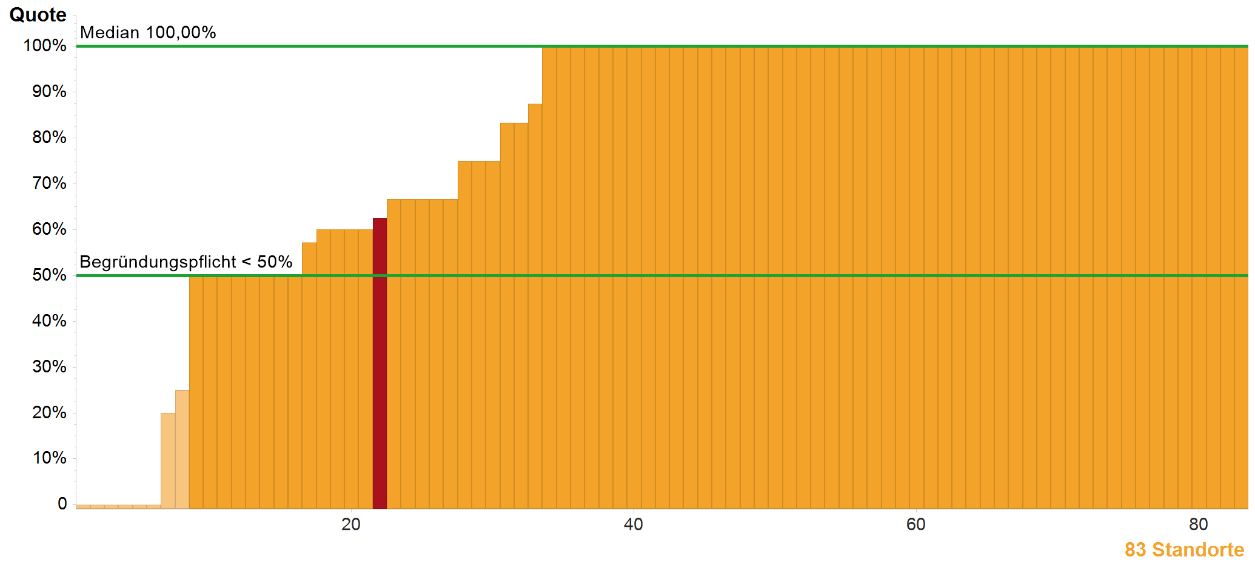 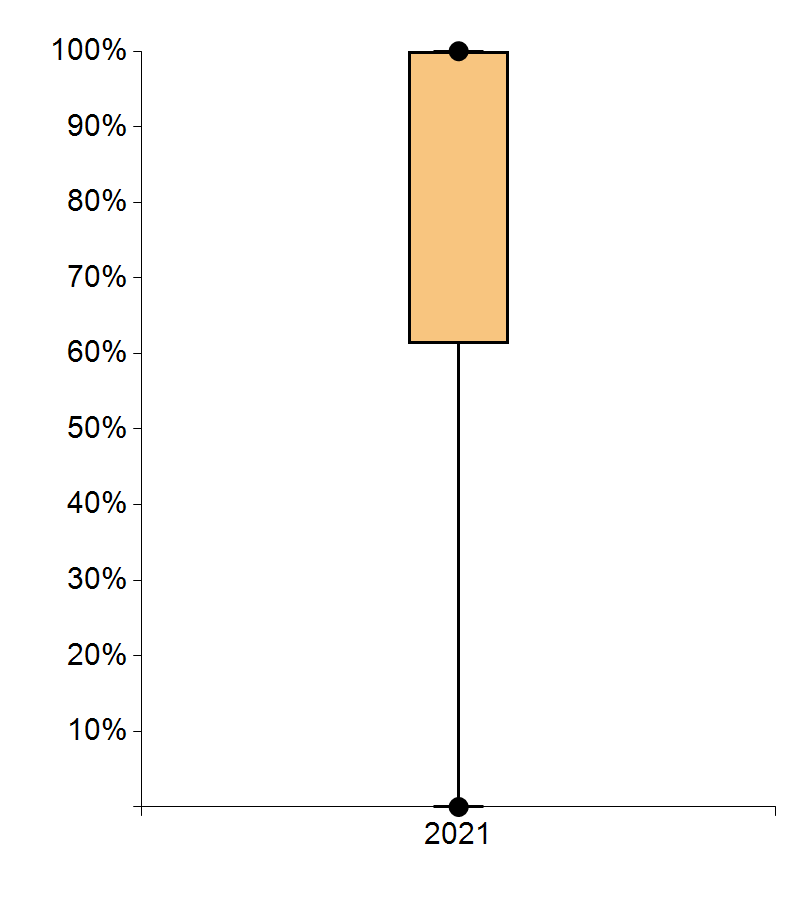 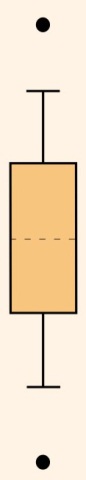 Anmerkungen:
* Bei Werten außerhalb der Plausibilitätsgrenze(n) besteht eine Begründungspflicht der Zentren.
29
Jahresbericht Gynäkologische Krebszentren 2023 (Auditjahr 2022 / Kennzahlenjahr 2021)
19. Angaben im Befundbericht bei Erstdiagnose und Tumorresektion (LL Vulva QI)
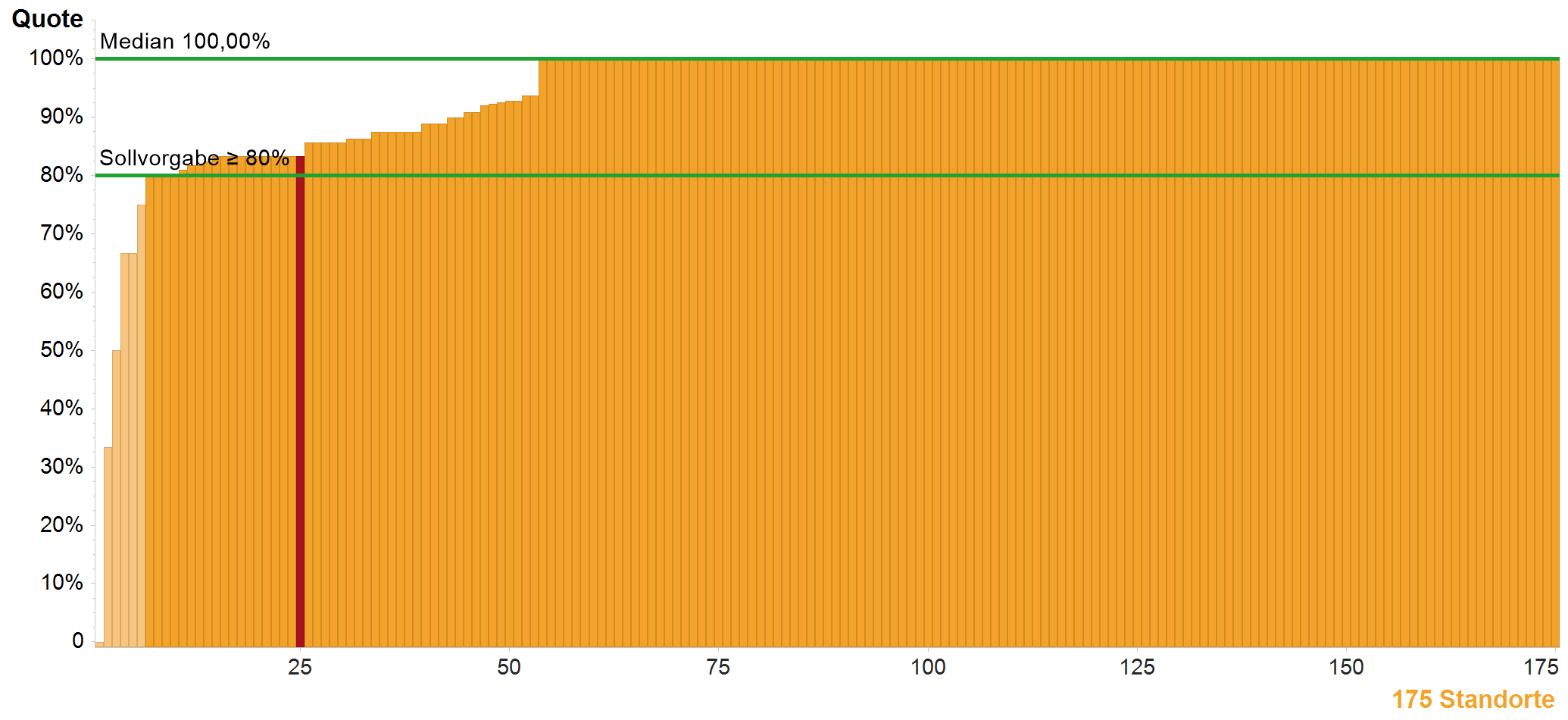 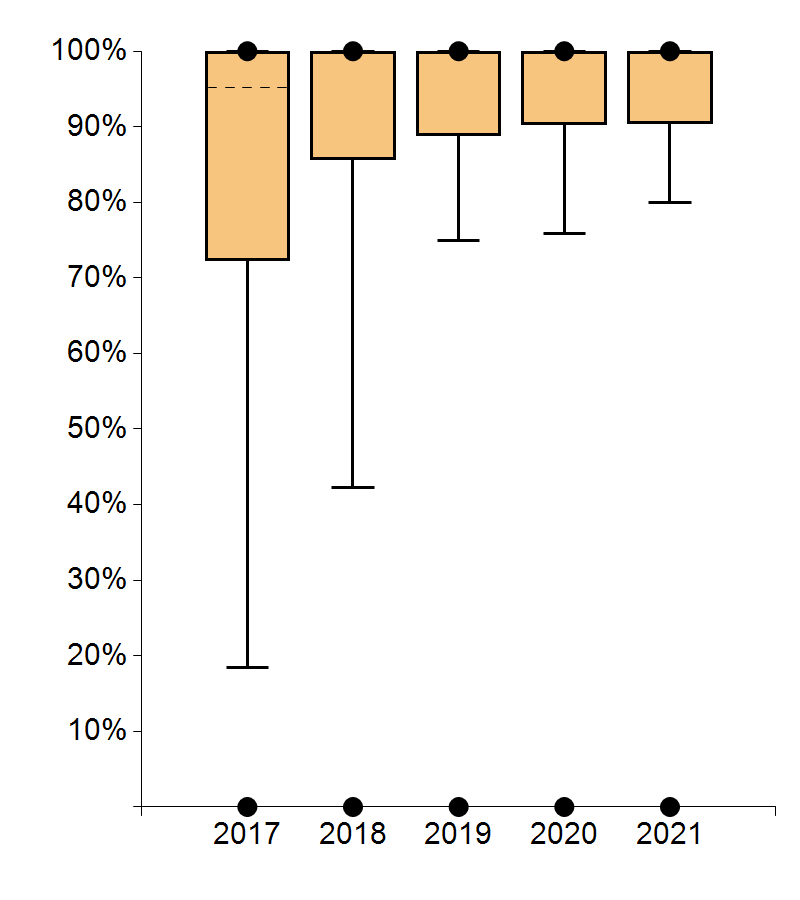 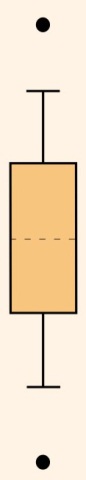 Anmerkungen:
30
Jahresbericht Gynäkologische Krebszentren 2023 (Auditjahr 2022 / Kennzahlenjahr 2021)
20. Angaben im Befundbericht bei Lymphonodektomie (LL Vulva QI)
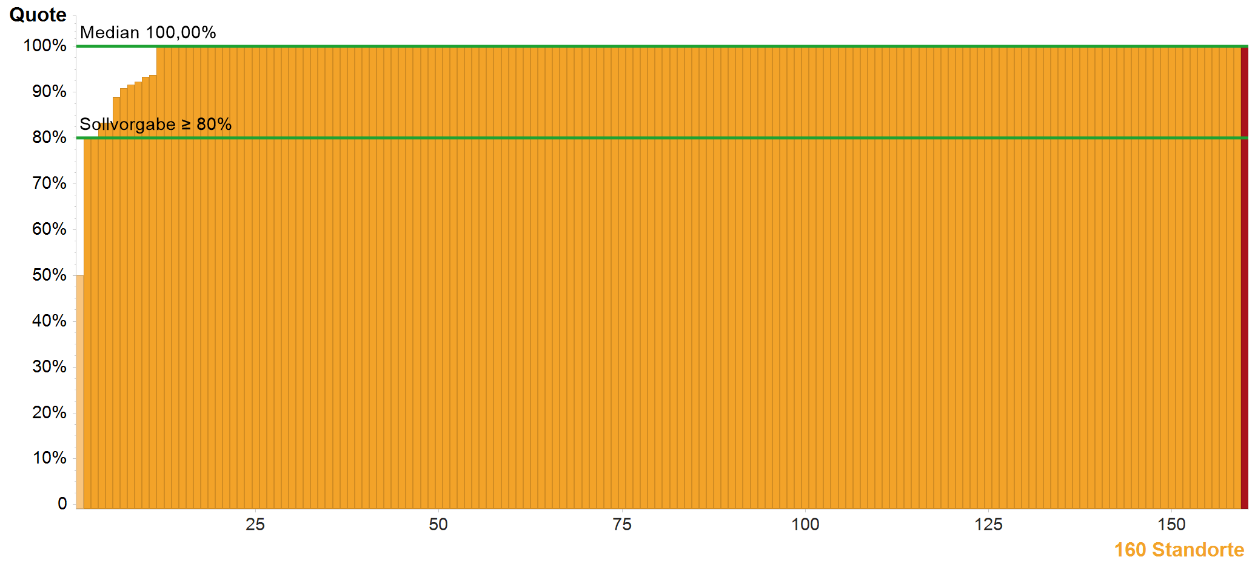 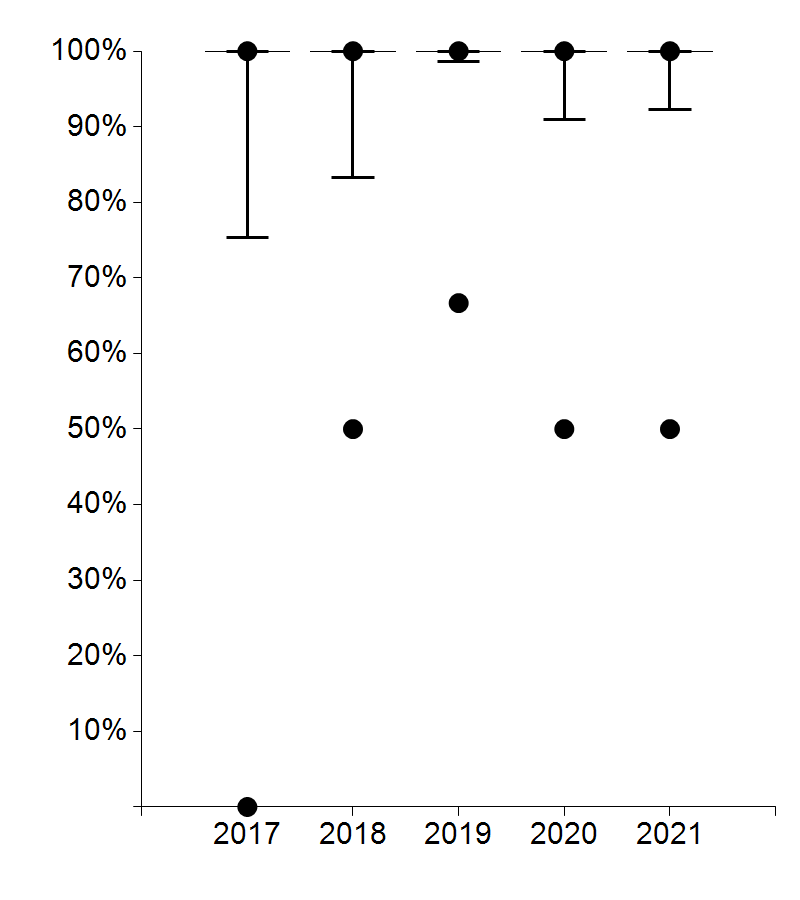 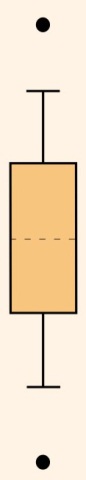 Anmerkungen:
31
Jahresbericht Gynäkologische Krebszentren 2023 (Auditjahr 2022 / Kennzahlenjahr 2021)
21. Durchführung inguinofemorales Staging (LL Vulva QI)
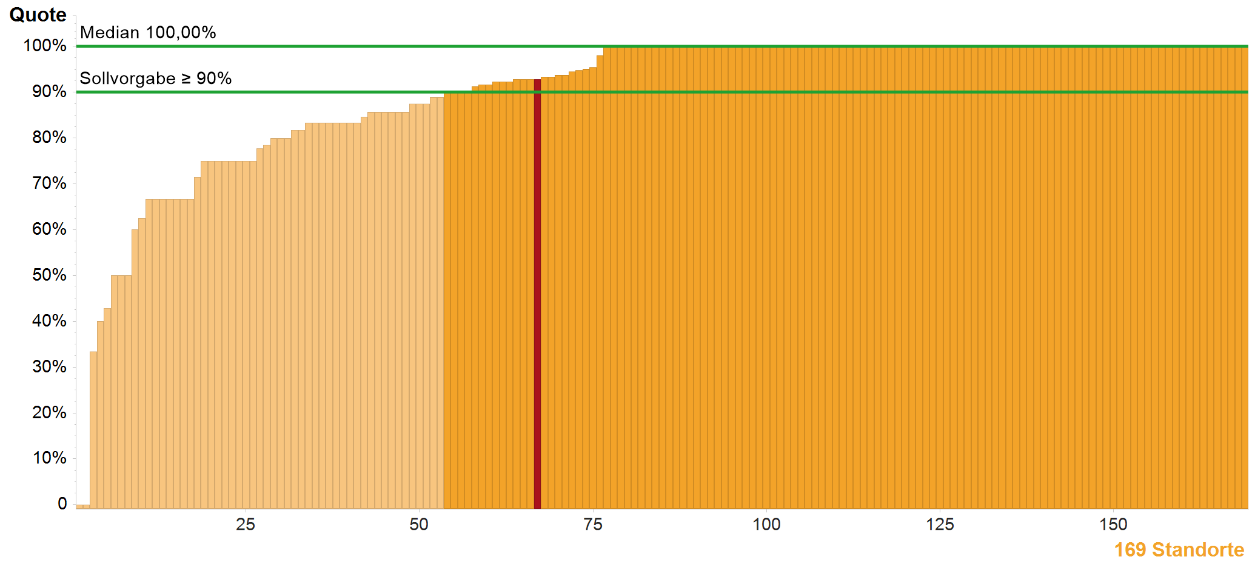 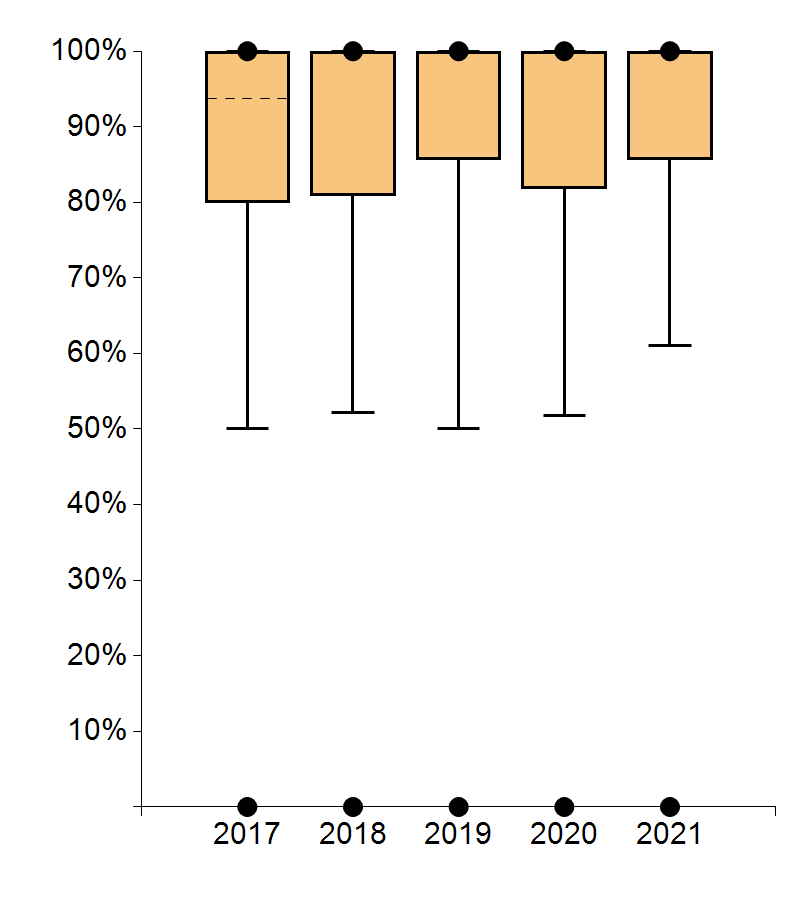 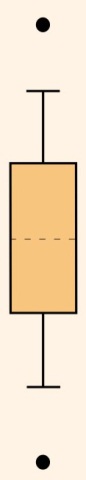 Anmerkungen:
32
Jahresbericht Gynäkologische Krebszentren 2023 (Auditjahr 2022 / Kennzahlenjahr 2021)
22. Sentinel Lymphknoten Biopsie (LL Vulva QI)
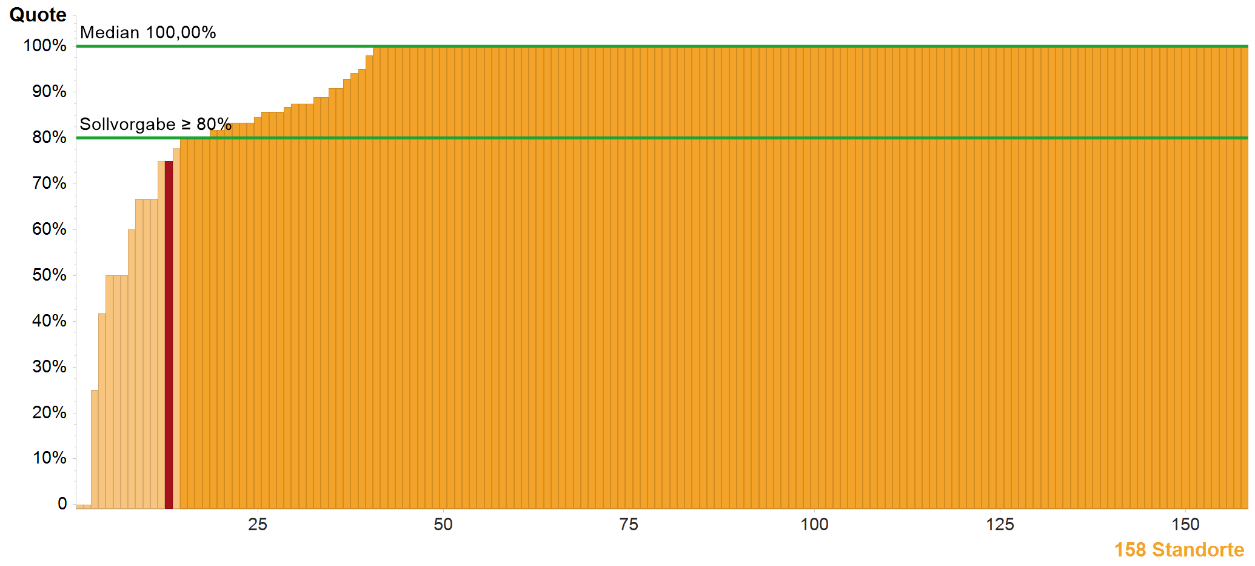 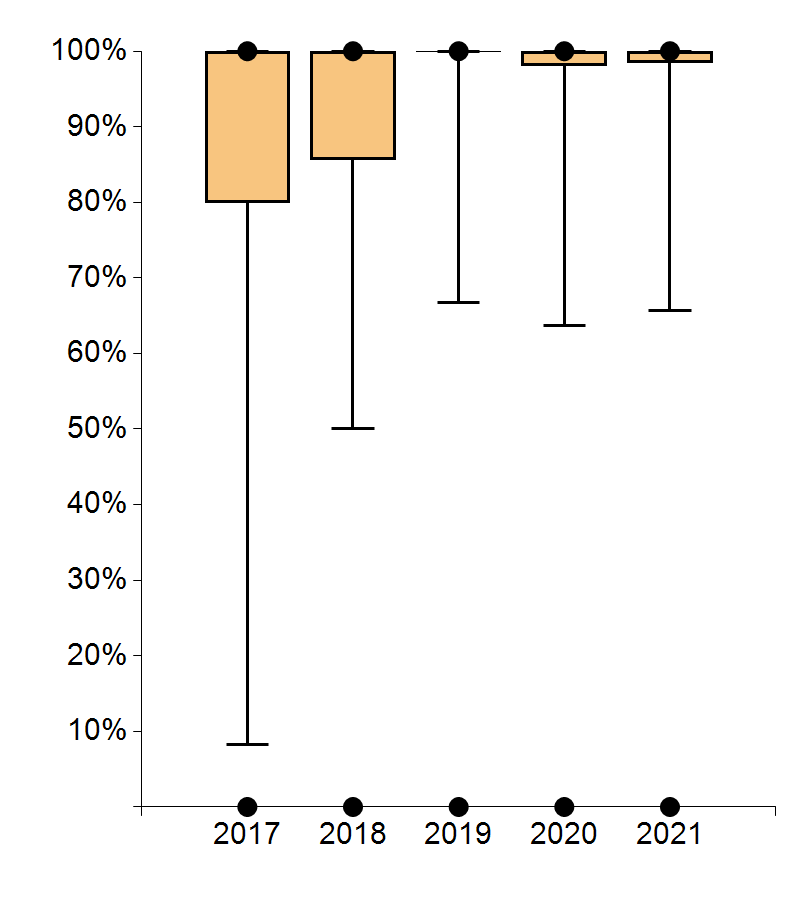 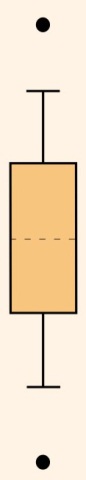 Anmerkungen:
33
Jahresbericht Gynäkologische Krebszentren 2023 (Auditjahr 2022 / Kennzahlenjahr 2021)
23. Systematische Lymphadenektomie bei Typ-I-Endometriumkarzinom (LL Endometrium QI)
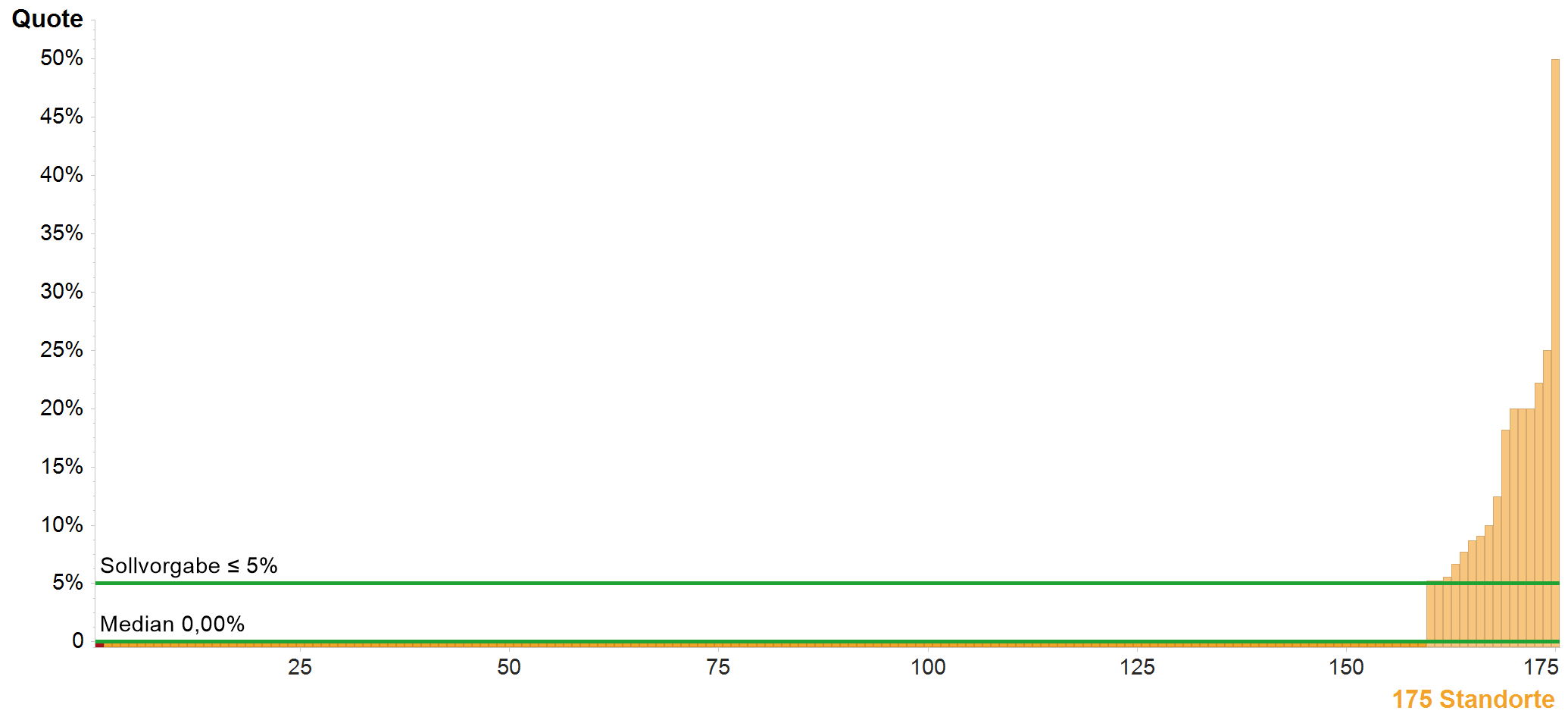 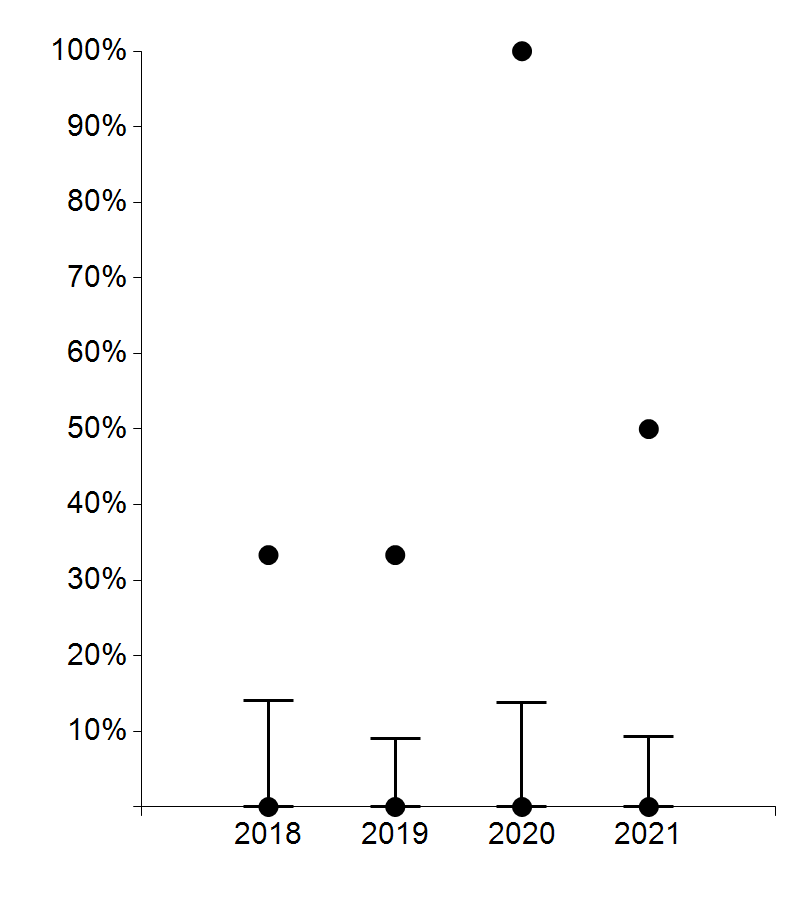 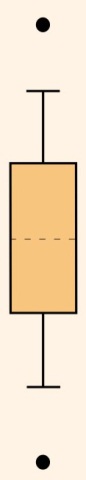 Anmerkungen:
34
Jahresbericht Gynäkologische Krebszentren 2023 (Auditjahr 2022 / Kennzahlenjahr 2021)
24. Adjuvante Chemotherapie bei Typ-I-Endometriumkarzinom (LL Endometrium QI)
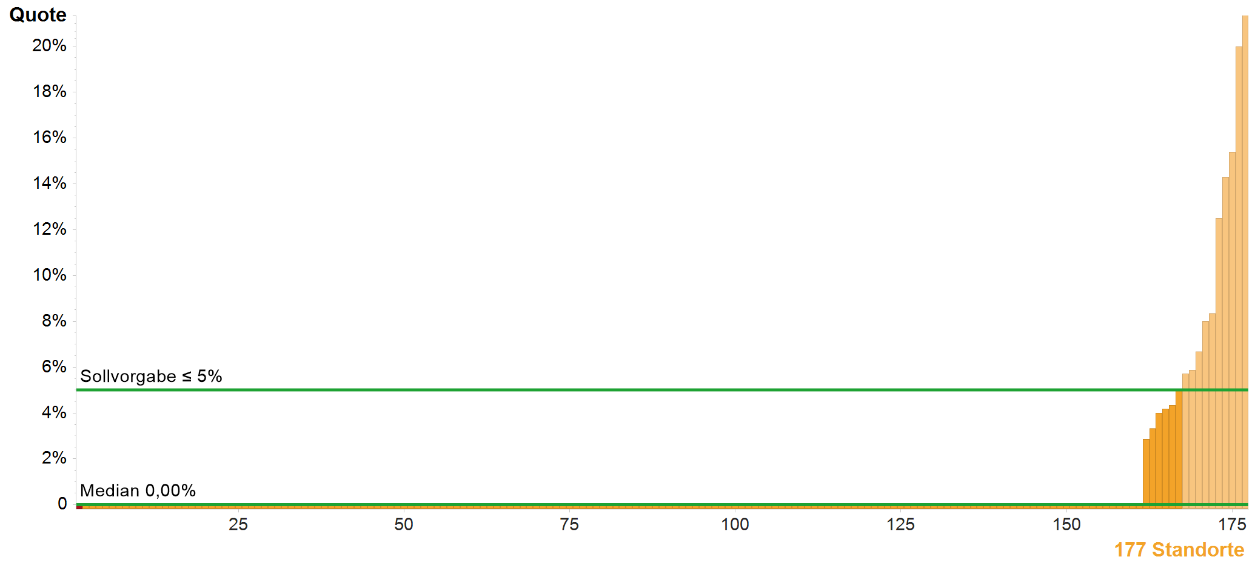 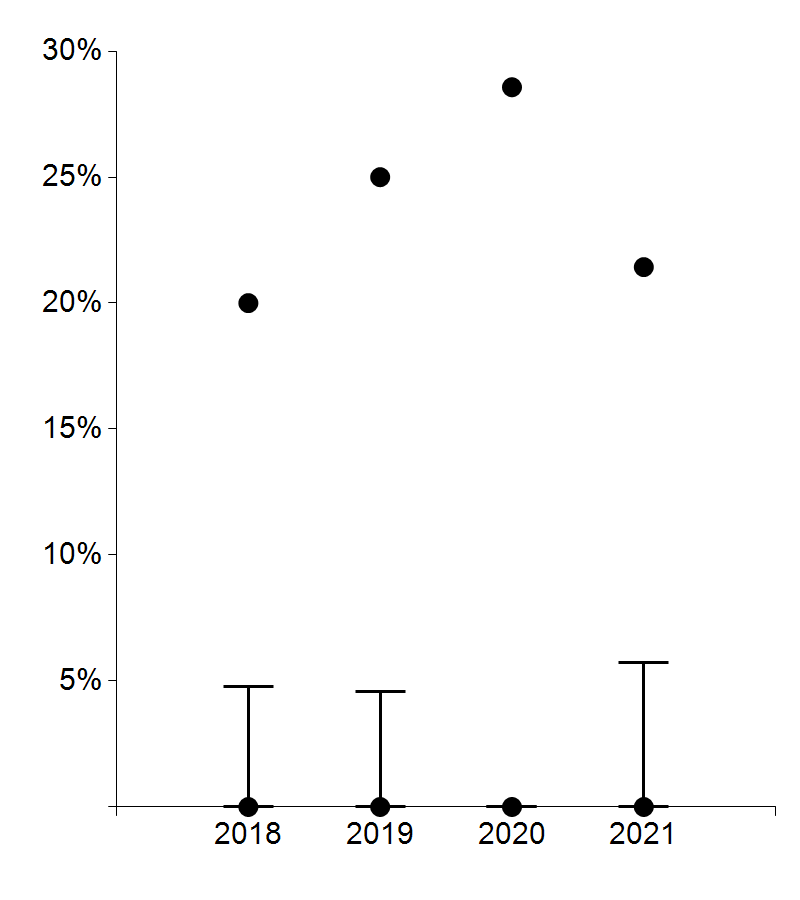 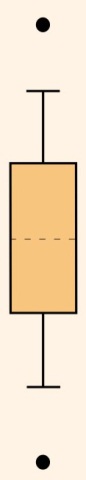 Anmerkungen:
35
Jahresbericht Gynäkologische Krebszentren 2023 (Auditjahr 2022 / Kennzahlenjahr 2021)
25a. Hysterektomie ohne Morcellement bei auf den Uterus beschränktem Sarkom (im Zentrum) (LL Sarkom QI)
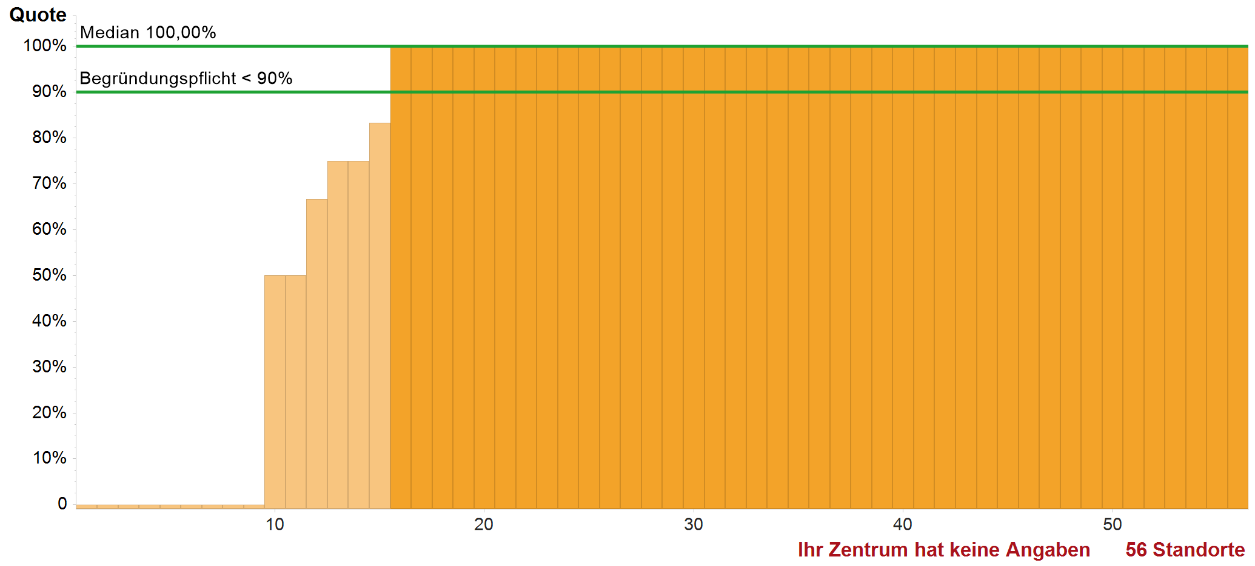 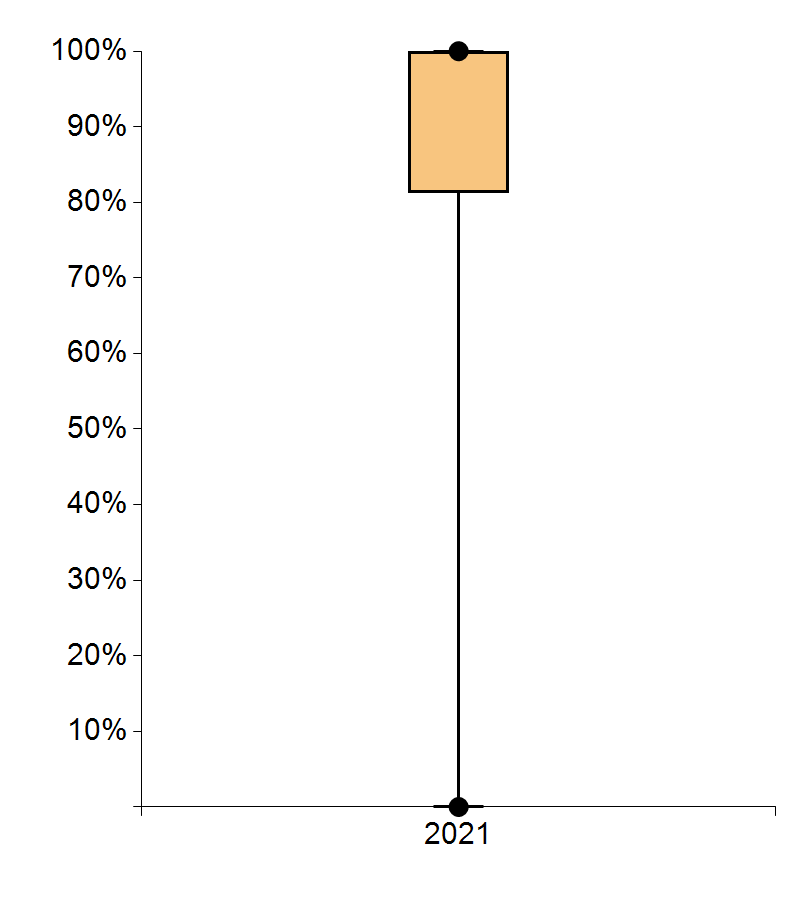 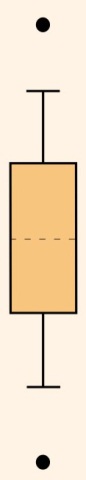 Anmerkungen:
* Bei Werten außerhalb der Plausibilitätsgrenze(n) besteht eine Begründungspflicht der Zentren.
36
Jahresbericht Gynäkologische Krebszentren 2023 (Auditjahr 2022 / Kennzahlenjahr 2021)
25b. Hysterektomie ohne Morcellement bei auf den Uterus beschränktem Sarkom (außerhalb des Zentrums) (LL Sarkom QI)
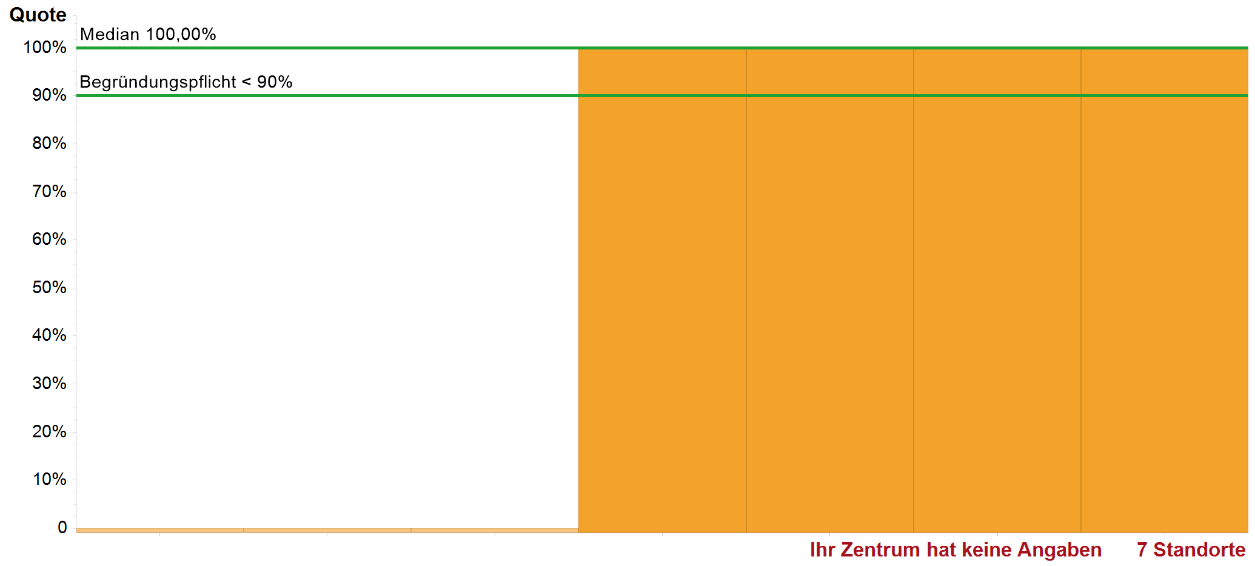 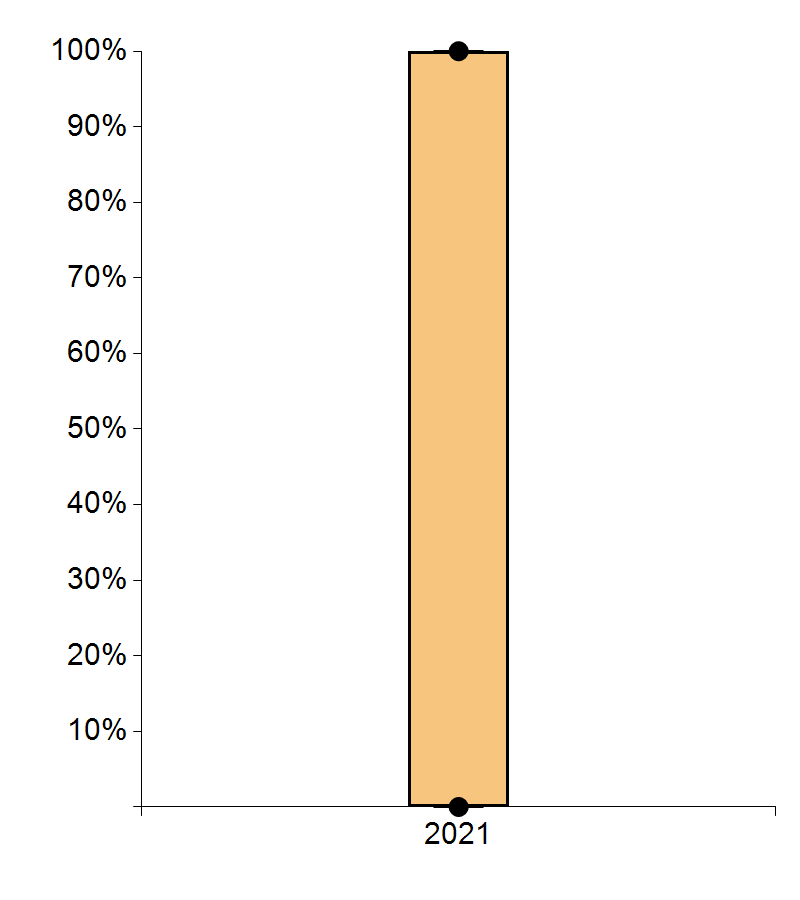 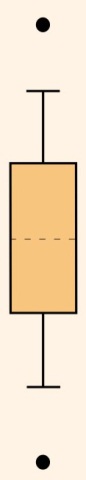 Anmerkungen:
* Bei Werten außerhalb der Plausibilitätsgrenze(n) besteht eine Begründungspflicht der Zentren.
37
WISSEN AUS ERSTER HAND
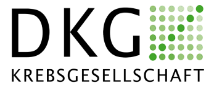 Mehr Informationen unter www.krebsgesellschaft.de
Impressum
Herausgeber und inhaltlich verantwortlich:
Deutsche Krebsgesellschaft (DKG)
Kuno-Fischer-Straße 8
14057 Berlin
Tel:  +49 (030) 322 93 29 0
Vereinsregister Amtsgericht Charlottenburg,
Vereinsregister-Nr.: VR 27661 B
V.i.S.d.P.: Dr. Johannes Bruns

in Zusammenarbeit mit:
OnkoZert, Neu-Ulm
www.onkozert.de

Basierend auf dem Versionsstand des 
Allgemeinen Jahresberichtes, Version e-A1-de; 
Stand 26.05.2023
Autoren
Deutsche Krebsgesellschaft e.V.
Deutsche Gesellschaft für Gynäkologie u. Geburtshilfe e.V.
Arbeitsgemeinschaft Gynäkologische Onkologie e.V.
Zertifizierungskommission Gynäkologische Krebszentren
Matthias W. Beckmann, Sprecher Zertifizierungskommission
Christian Dannecker, Stellv. Sprecher Zertifizierungskommission
Simone Wesselmann, Deutsche Krebsgesellschaft e.V.
Johannes Rückher, Deutsche Krebsgesellschaft e.V.
Martin Utzig, Deutsche Krebsgesellschaft e.V.
Agnes Bischofberger, OnkoZert
Florina Dudu, OnkoZert